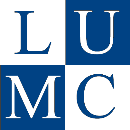 Autonome Zenuwstelsel Schematisch Opgebouwd
Paul Gobée, dept. Anatomy & Embryology, LUMC 
license CC BY NC SA



v4, Maart 2024
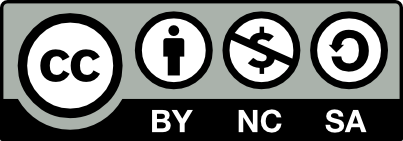 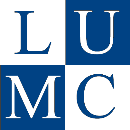 Zenuwstelselin 5 onderdelenen 3 verbindingen
Onderdelen
Spinale zenuwen - (overwegend) Somatisch
Paravertebraal (truncus sympathicus)- Sympathisch
Prevertebraal/ preaortaal - (overwegend) Sympathisch
Nn. vagi - Parasympathisch
Sacraal - Parasympathisch

Verbindingen

Rami communicans Sympathisch
Splanchnische zenuwen Sympathisch
Pelviene splanchnische zenuwen Parasympathisch
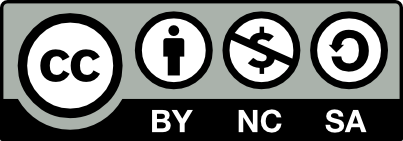 Basis
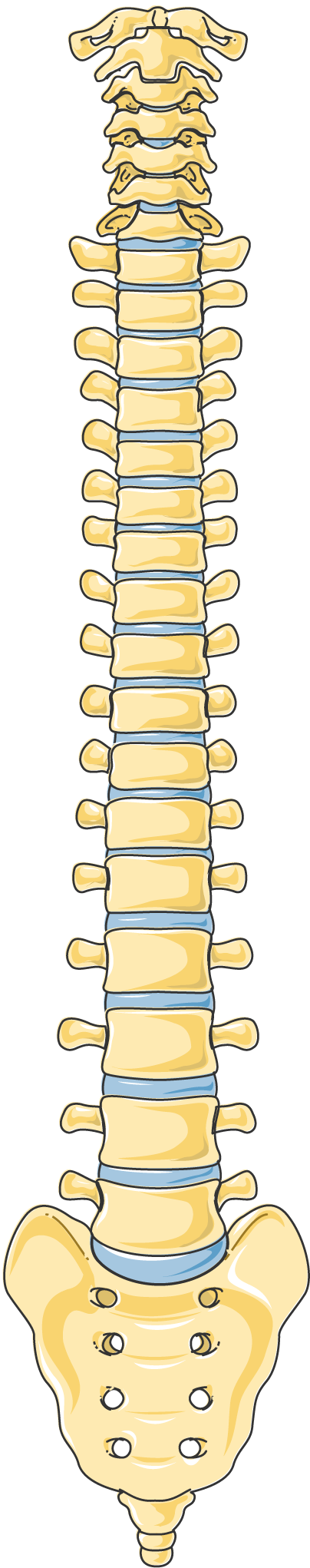 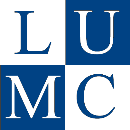 Nn. vagi, plexus oesophagealis, truncus vagalis ant. & post.
Truncus sympathicus (paravertebraal)
T1
Cardiopulmonale splanchnische zenuwen
T2
T3
Oesophagus
T4
Nn. intercostales (spinaal)
T5
Rami communicans
T6
T7
Diafragma
T8
Thoracale splanchnische zenuwen:
N. splanchnicus major, minor, imus
T9
T10
T11
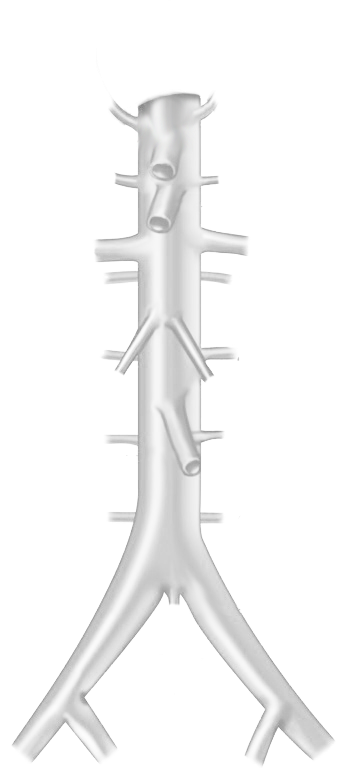 T12
L1
L1
Ganglion & plexus coeliacus, mesent. sup, aorticorenalis, intermesentericus, mesent. inf. (prevertebraal / preaortaal)
L2
L2
L3
Plexus lumbalis, achterste buikwandzenuwen (spinaal)
L3
Aorta
L4
Lumbale splanchnische zenuwen
L4
L5
Plexus hypogastr. sup.
L5
S1
N. hypogastricus
S2
S1
S3
S2
Plexus sacralis, Nn. sacrales (spinaal)
S4
S3
Pelviene splanchnische zenuwen
S5
S4
Plexus hypogastr. inf.
S5
Sacrale parasymp. outflow
CZS
PARASYMP
SYMP
Spinale zenuwen
Rami communicans
N. vagus
Pelviene splanchnische zenuwen
Paravertebraal (truncus sympathicus)
Splanchnische zenuwen
Prevertebraal / preaortaal
By Paul Gobée, dept. Anatomy & Embryology, LUMC license CC BY NC SA
ORGAAN
Bronnen: Gray’s Anatomy 41st ed., Moore K et al, Clin. Oriented Anatoimy, 8th ed.
"Servier - Drawing Vertebral column anterior view - no labels" by Servier Medical Art, license: CC BY
"Branches of the abdominal aorta - English labels" by Open Learning Initiative, license: CC BY-NC-SA
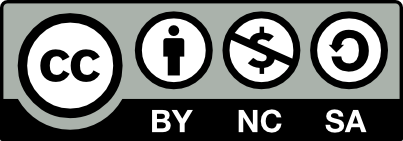 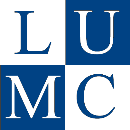 Zenuwstelsel5 onderdelen
Onderdelen

Somatisch
Spinale zenuwen
Sympathisch
Paravertebraal (truncus sympathicus)
Prevertebraal/ preaortaal
Parasympathisch
Nn. vagi
Sacraal
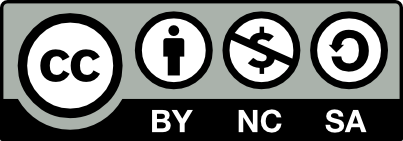 Spinale zenuwen
Somatisch
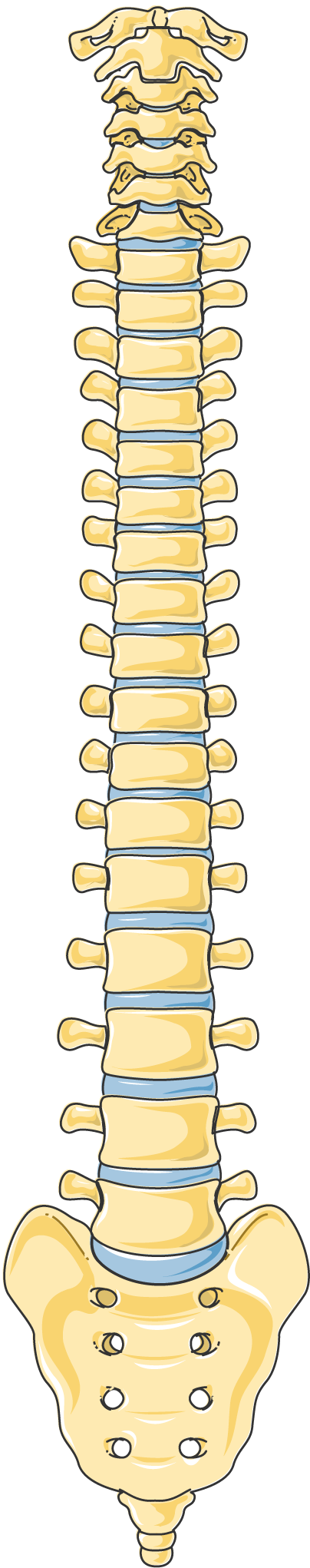 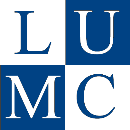 Nn. vagi, plexus oesophagealis, truncus vagalis ant. & post.
Truncus sympathicus (paravertebraal)
T1
Cardiopulmonale splanchnische zenuwen
T2
T3
T4
Nn. intercostales (spinaal)
T5
Rami communicans
T6
T7
T8
Thoracale splanchnische zenuwen:
N. splanchnicus major, minor, imus
T9
T10
T11
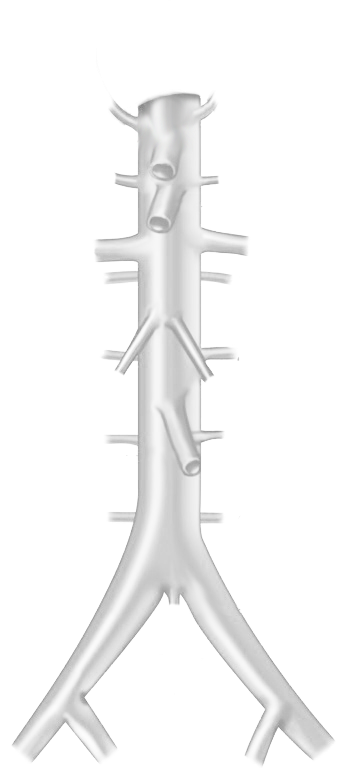 T12
L1
L1
Ganglion & plexus coeliacus, mesent. sup, aorticorenalis, intermesentericus, mesent. inf. (prevertebraal / preaortaal)
L2
L2
Plexus lumbalis (spinaal)
 hieruit ontspringen bijv. n.  iliohypogastricus, n. ilioinguinalis, n. femoralis
L3
L3
L4
Lumbale splanchnische zenuwen
L4
L5
Plexus hypogastr. sup.
L5
S1
N. hypogastricus
S2
S1
S3
S2
S4
Plexus sacralis / Nn. sacrales (spinaal), 
hieruit ontstaan bijv. 
n. ischiadicus, n. pudendus
S3
Pelviene splanchnische zenuwen
S5
S4
Plexus hypogastr. inf.
S5
Sacrale parasymp. outflow
CZS
PARASYMP
SYMP
Spinale zenuwen
Rami communicans
N. vagus
Pelviene splanchnische zenuwen
Paravertebraal (truncus sympathicus)
Splanchnische zenuwen
Prevertebraal / preaortaal
By Paul Gobée, dept. Anatomy & Embryology, LUMC license CC BY NC SA
ORGAAN
Bronnen: Gray’s Anatomy 41st ed., Moore K et al, Clin. Oriented Anatoimy, 8th ed.
"Servier - Drawing Vertebral column anterior view - no labels" by Servier Medical Art, license: CC BY
"Branches of the abdominal aorta - English labels" by Open Learning Initiative, license: CC BY-NC-SA
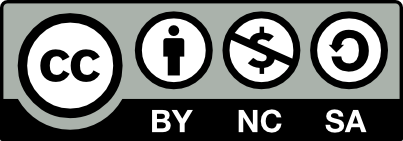 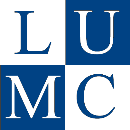 Nn. intercostales
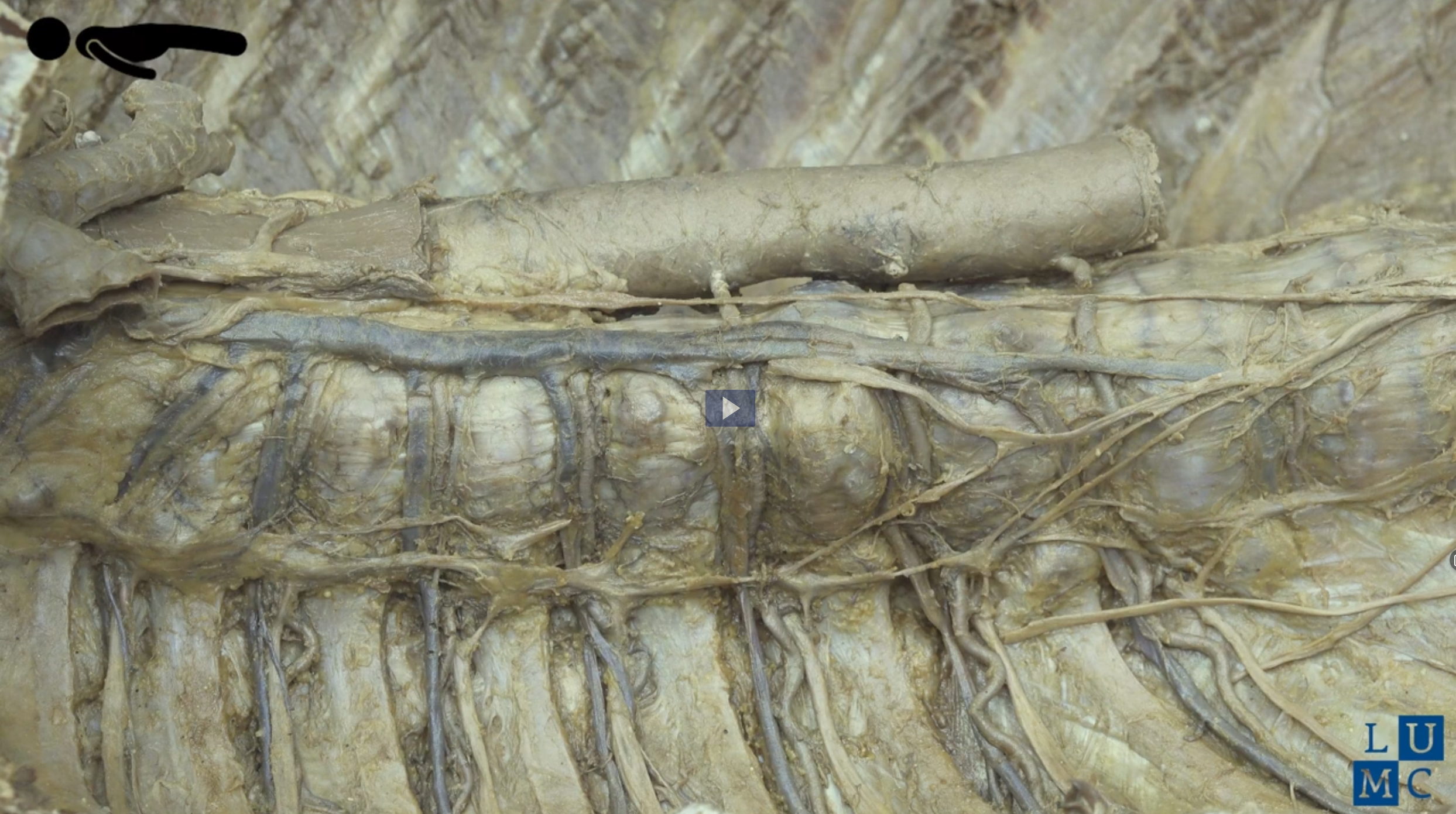 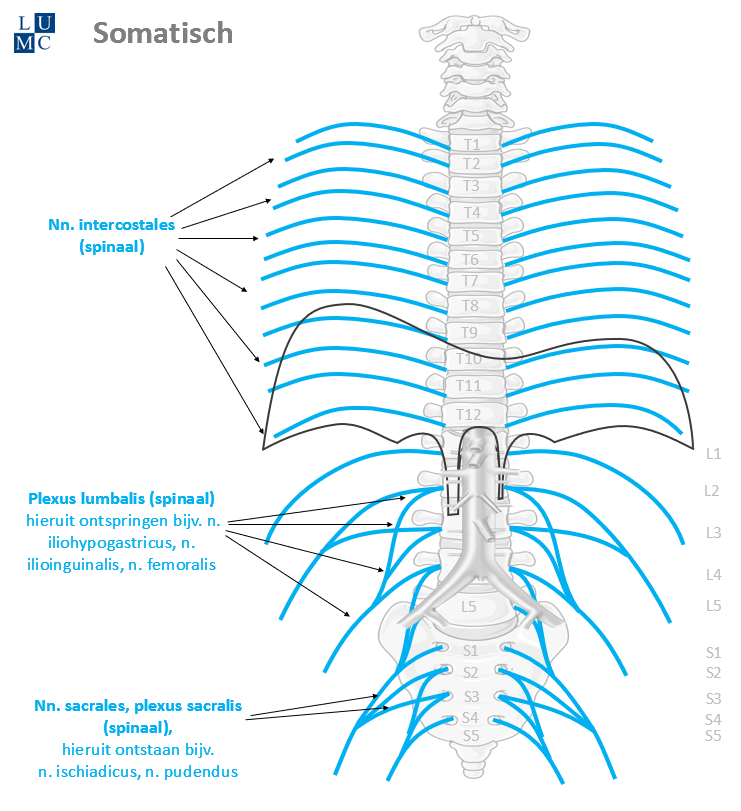 shot uit video , Leiden - Video Demonstratie Anatomie Thorax (dissectie-preparaat) Friso P. Jansen, Tamara M. Guijt-Alberts en Judith de Roeck-den Boeft, dept. Anatomy & Embryology, LUMC license CC BY NC SA
https://anatomytool.org/content/leiden-video-demonstratie-anatomie-thorax-dissectie-preparaat
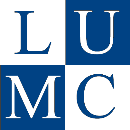 Spinale zenuwen uit plexus lumbalis
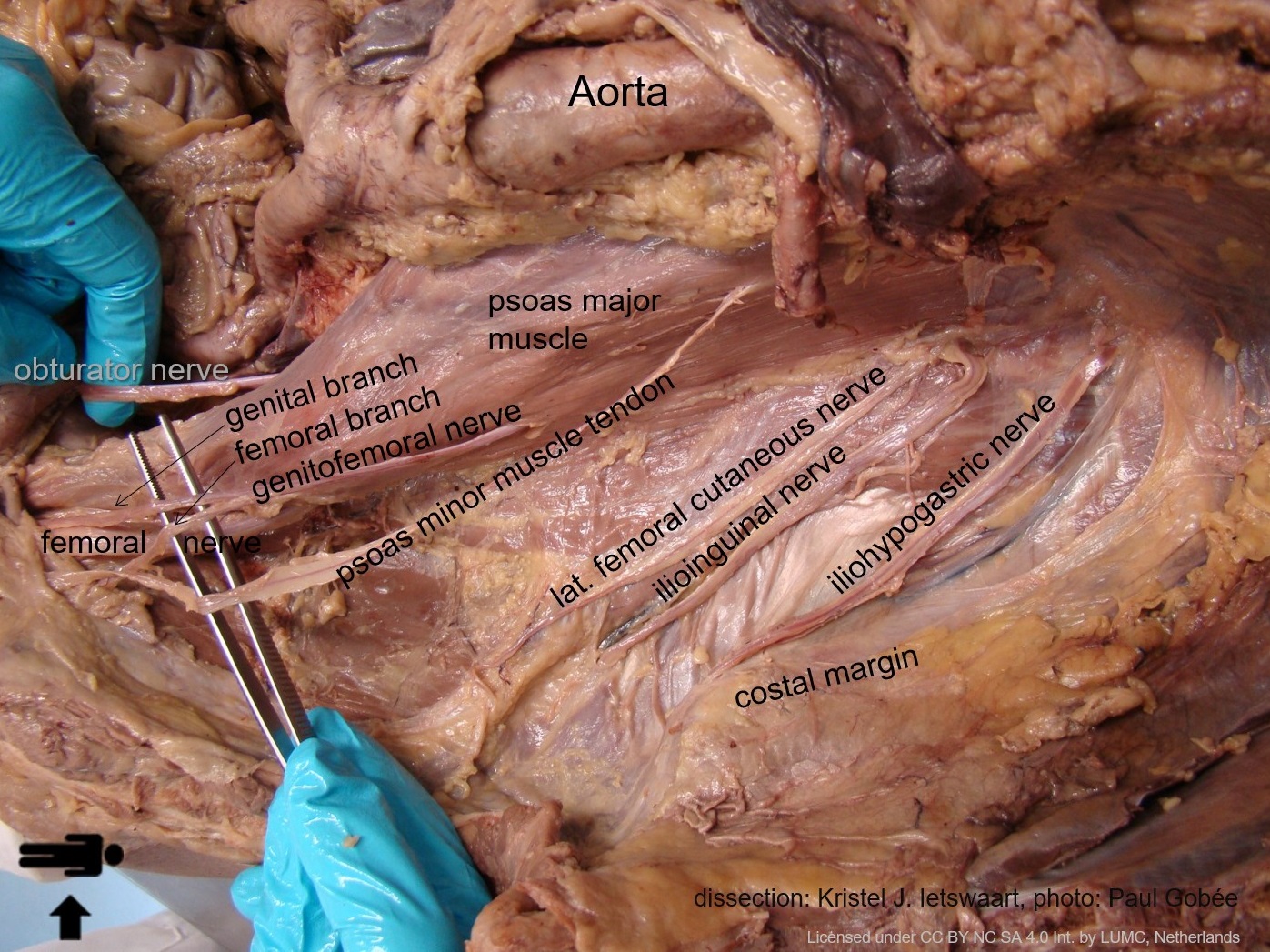 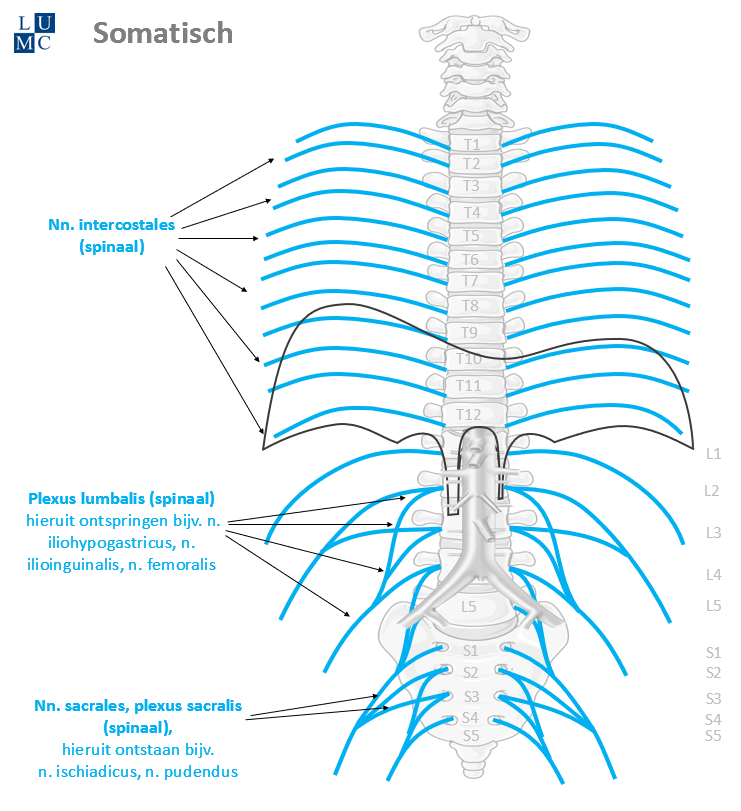 "Leiden - Photo Nerves of posterior abdominal wall (dissection) - English labels" by Kristel J. Ietswaart, LUMC and O. Paul Gobée, LUMC, license: CC BY-NC-SA
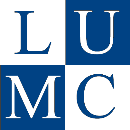 Nn. sacrales
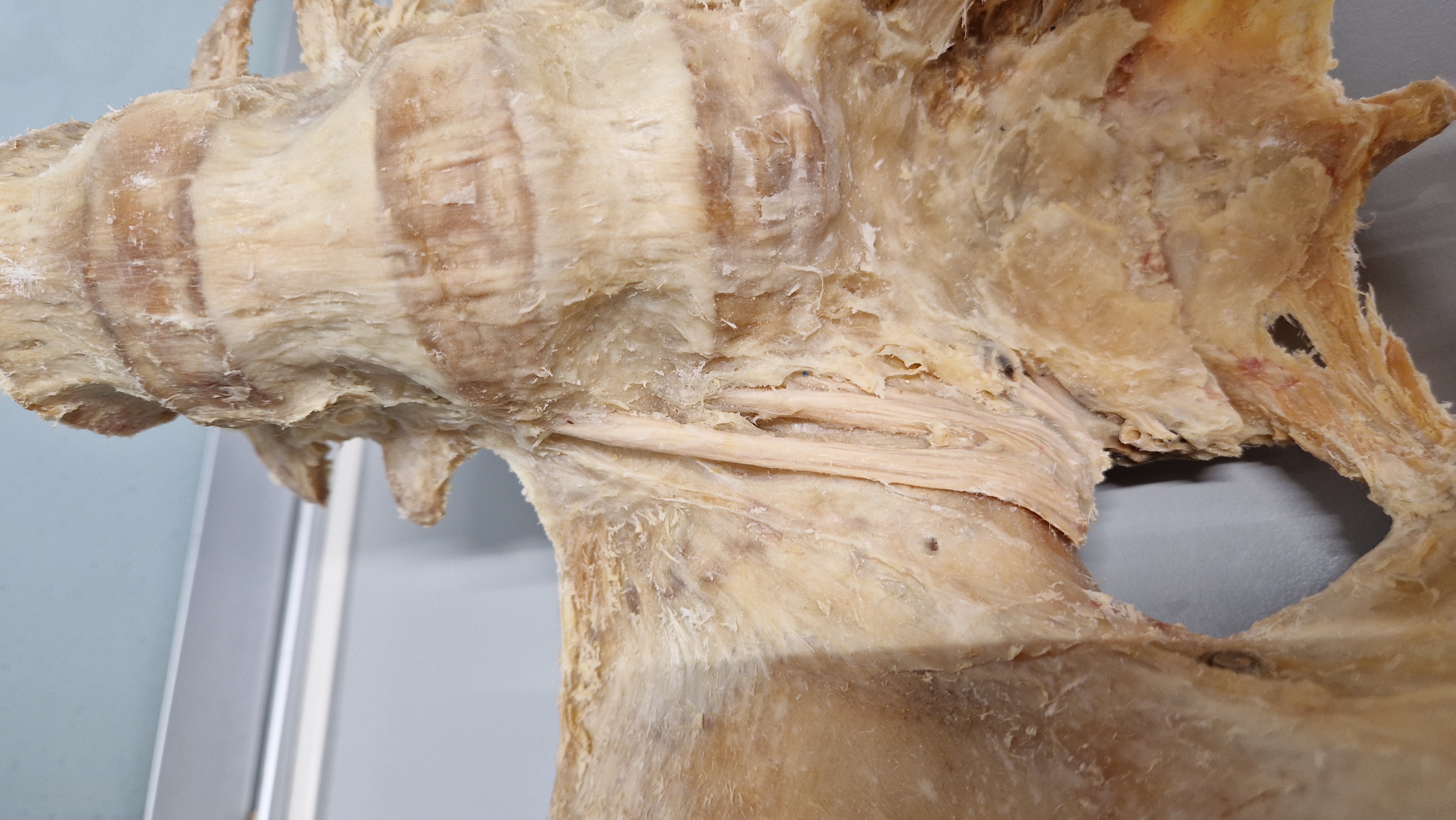 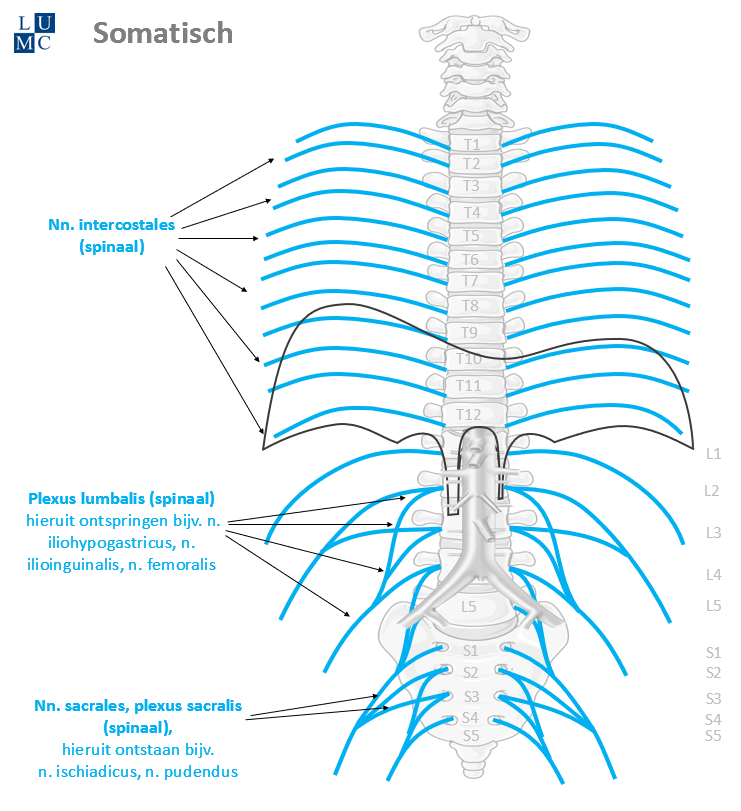 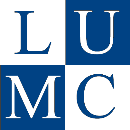 Zenuwstelsel5 onderdelen
Onderdelen

Somatisch
Spinale zenuwen
Sympathisch
Paravertebraal (truncus sympathicus)
Prevertebraal/ preaortaal
Parasympathisch
Nn. vagi
Sacraal
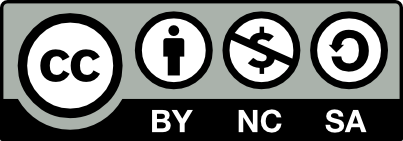 Paravertebraal: truncus sympathicus
Sympathisch
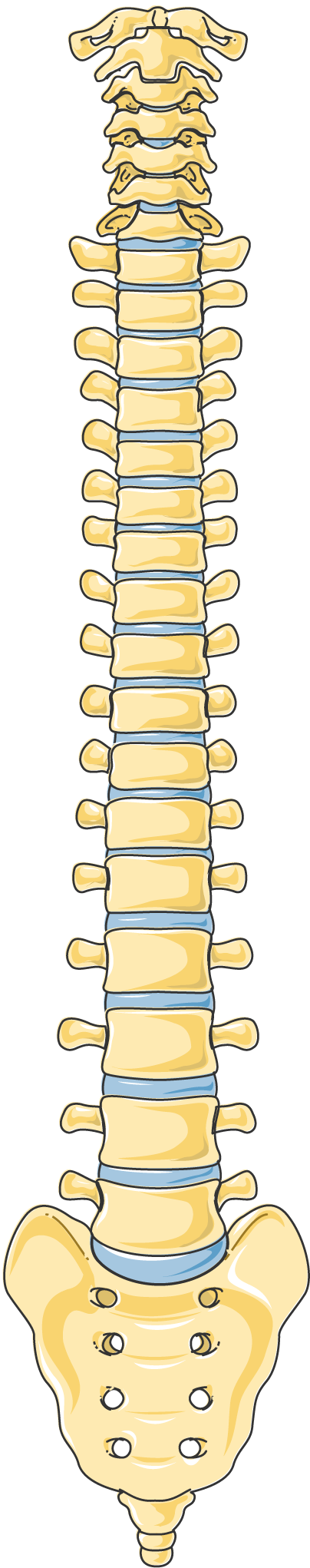 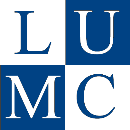 Nn. vagi, plexus oesophagealis, truncus vagalis ant. & post.
Truncus sympathicus (paravertebraal)
T1
Cardiopulmonale splanchnische zenuwen
T2
T3
T4
Nn. intercostales (spinaal)
T5
Rami communicans
Strengen van met elkaar verbonden ganglia aan weerszijden van de wervelkolom
T6
T7
T8
Thoracale splanchnische zenuwen:
N. splanchnicus major, minor, imus
T9
T10
T11
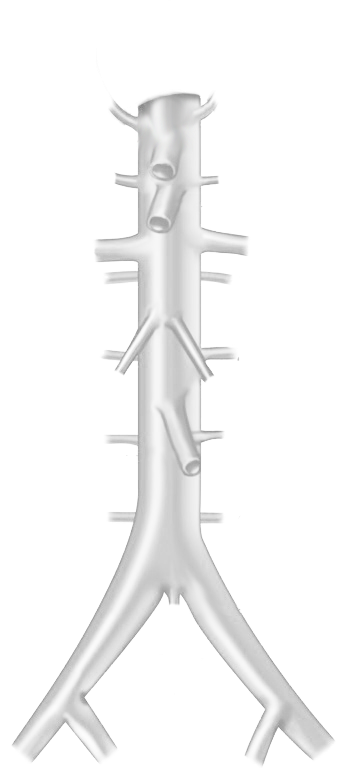 T12
L1
L1
Ganglion & plexus coeliacus, mesent. sup, aorticorenalis, intermesentericus, mesent. inf. (prevertebraal / preaortaal)
L2
L2
L3
Plexus lumbalis, achterste buikwandzenuwen (spinaal)
L3
L4
Lumbale splanchnische zenuwen
L4
L5
Plexus hypogastr. sup.
L5
S1
N. hypogastricus
S2
S1
S3
S2
Plexus sacralis, Nn. sacrales (spinaal)
S4
S3
Pelviene splanchnische zenuwen
S5
S4
Plexus hypogastr. inf.
S5
Sacrale parasymp. outflow
CZS
PARASYMP
SYMP
Spinale zenuwen
Rami communicans
N. vagus
Pelviene splanchnische zenuwen
Paravertebraal (truncus sympathicus)
Splanchnische zenuwen
Prevertebraal / preaortaal
By Paul Gobée, dept. Anatomy & Embryology, LUMC license CC BY NC SA
ORGAAN
Bronnen: Gray’s Anatomy 41st ed., Moore K et al, Clin. Oriented Anatoimy, 8th ed.
"Servier - Drawing Vertebral column anterior view - no labels" by Servier Medical Art, license: CC BY
"Branches of the abdominal aorta - English labels" by Open Learning Initiative, license: CC BY-NC-SA
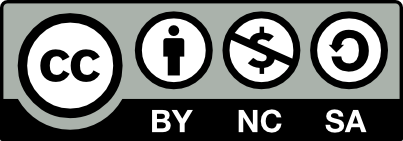 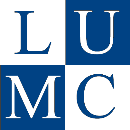 Truncus sympathicus
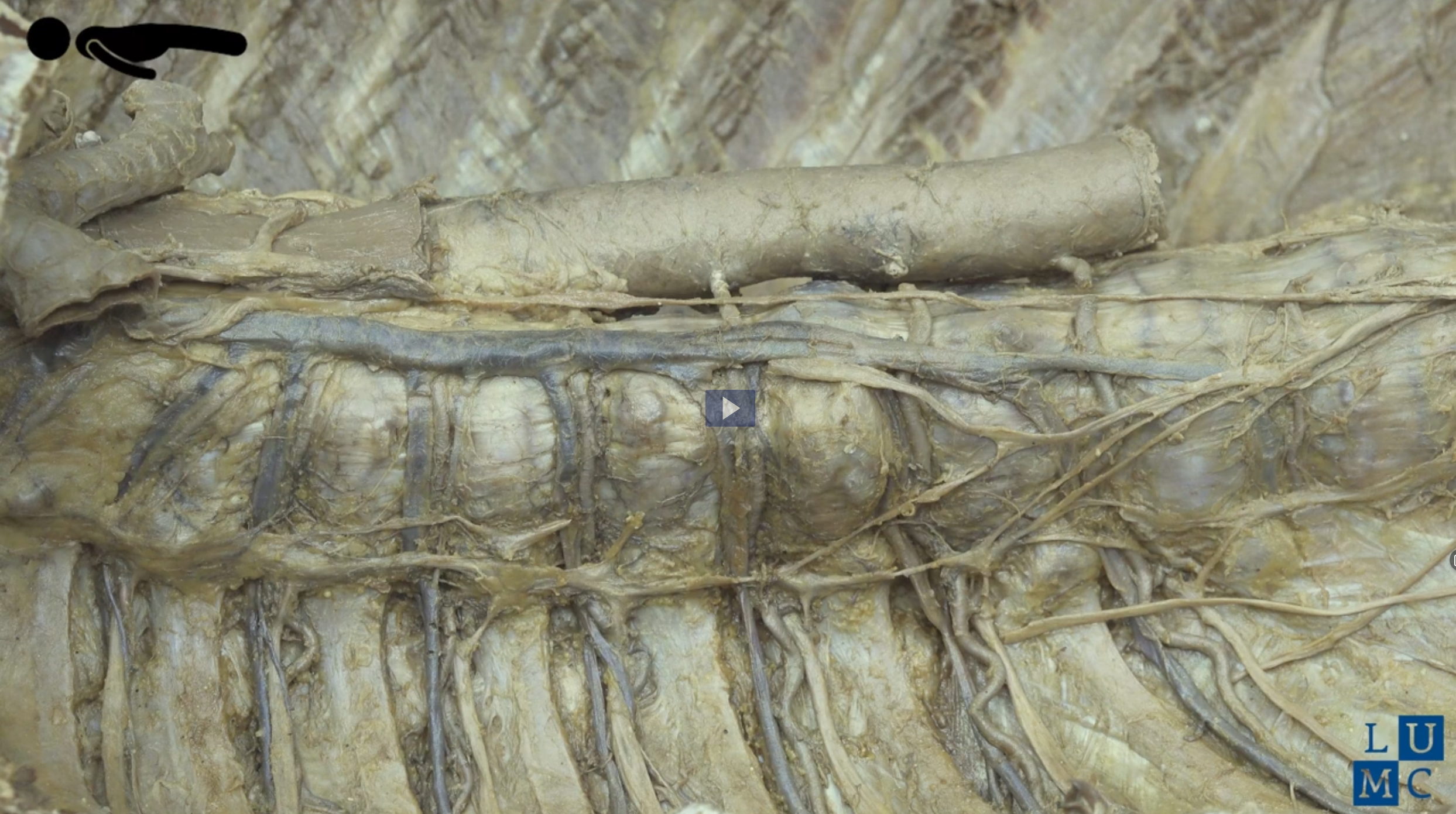 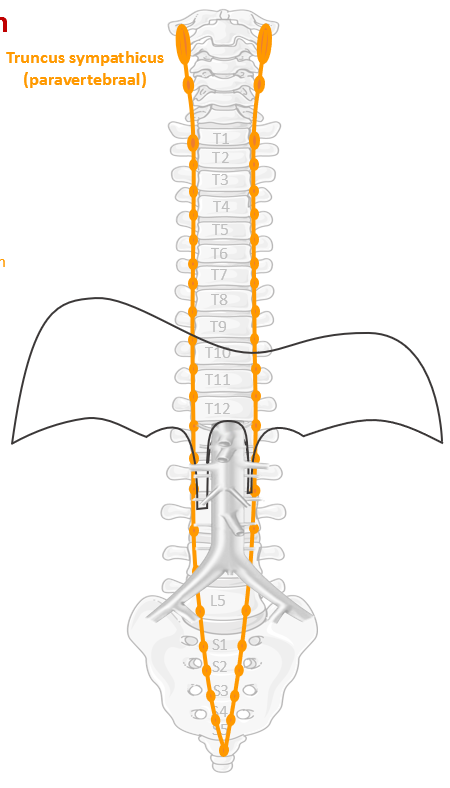 shot uit video , Leiden - Video Demonstratie Anatomie Thorax (dissectie-preparaat) Friso P. Jansen, Tamara M. Guijt-Alberts en Judith de Roeck-den Boeft, dept. Anatomy & Embryology, LUMC license CC BY NC SA
https://anatomytool.org/content/leiden-video-demonstratie-anatomie-thorax-dissectie-preparaat
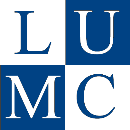 Zenuwstelsel5 onderdelen
Onderdelen

Somatisch
Spinale zenuwen
Sympathisch
Paravertebraal (truncus sympathicus)
Prevertebraal/ preaortaal
Parasympathisch
Nn. vagi
Sacraal
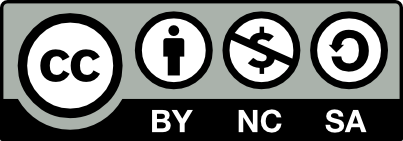 Prevertebrale/preaortale gangliae & plexi
Sympathisch
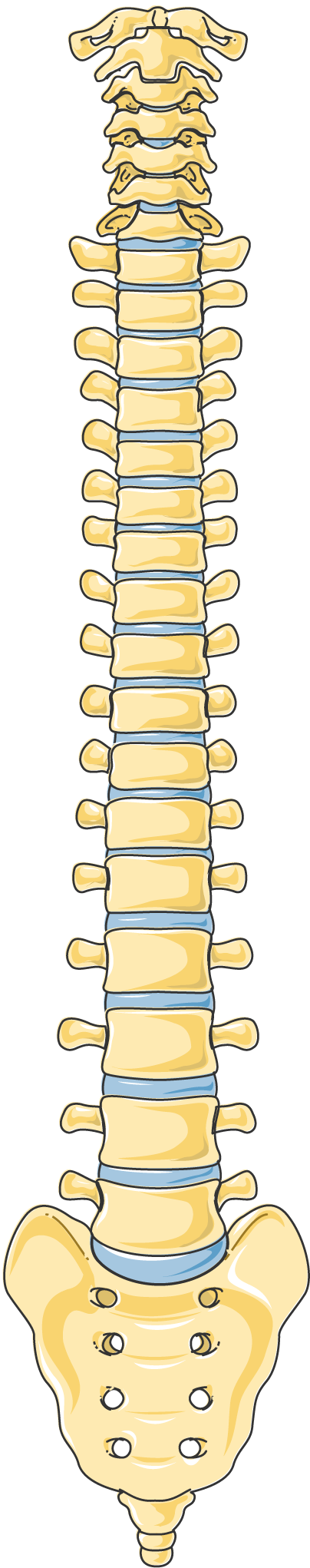 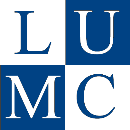 Nn. vagi, plexus oesophagealis, truncus vagalis ant. & post.
Truncus sympathicus (paravertebraal)
T1
Cardiopulmonale splanchnische zenuwen
T2
T3
T4
Nn. intercostales (spinaal)
T5
Rami communicans
T6
T7
T8
Thoracale splanchnische zenuwen:
N. splanchnicus major, minor, imus
T9
T10
T11
Prevertebraal / preaortaal 
ganglia coeliaca, 
ganglion mesent. sup, 
ganglia aorticorenalia
ganglia mesent. inf
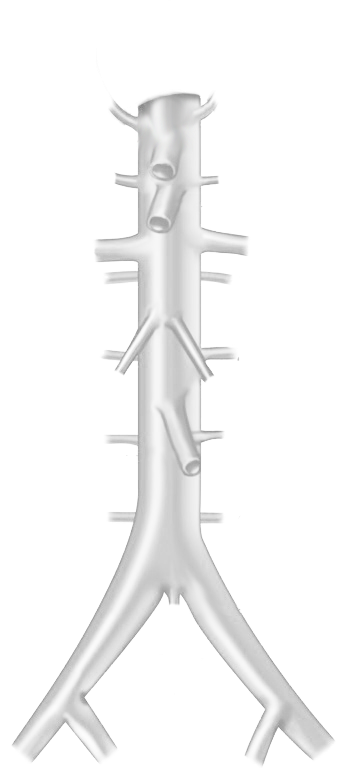 T12
L1
L1
L2
L2
L3
Plexus lumbalis, achterste buikwandzenuwen (spinaal)
L3
L4
Lumbale splanchnische zenuwen
L4
L5
L5
S1
S2
S1
S3
S2
Plexus sacralis, Nn. sacrales (spinaal)
S4
S3
Pelviene splanchnische zenuwen
S5
S4
genoemd naar de grote vaten waar ze bij liggen
S5
Sacrale parasymp. outflow
CZS
PARASYMP
SYMP
Spinale zenuwen
Rami communicans
N. vagus
Pelviene splanchnische zenuwen
Paravertebraal (truncus sympathicus)
Splanchnische zenuwen
Prevertebraal / preaortaal
By Paul Gobée, dept. Anatomy & Embryology, LUMC license CC BY NC SA
ORGAAN
Bronnen: Gray’s Anatomy 41st ed., Moore K et al, Clin. Oriented Anatoimy, 8th ed.
"Servier - Drawing Vertebral column anterior view - no labels" by Servier Medical Art, license: CC BY
"Branches of the abdominal aorta - English labels" by Open Learning Initiative, license: CC BY-NC-SA
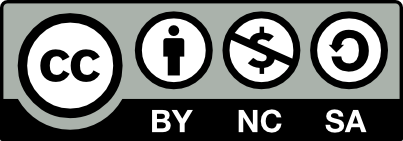 Prevertebrale/preaortale gangliae & plexi
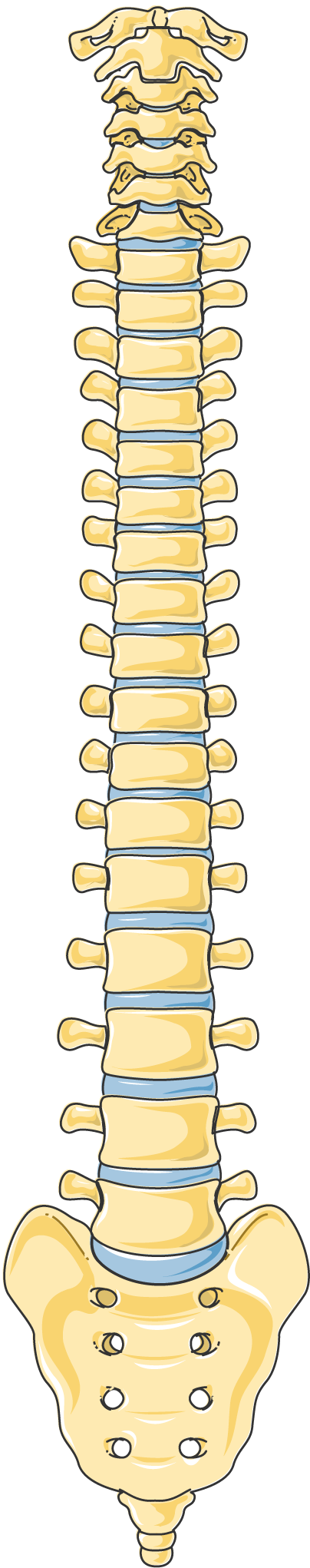 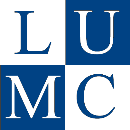 Nn. vagi, plexus oesophagealis, truncus vagalis ant. & post.
Truncus sympathicus (paravertebraal)
Gemengd para/symp
maar overwegend
Sympathisch
T1
Cardiopulmonale splanchnische zenuwen
T2
T3
T4
Nn. intercostales (spinaal)
T5
Rami communicans
T6
T7
T8
Thoracale splanchnische zenuwen:
N. splanchnicus major, minor, imus
T9
T10
T11
Prevertebraal / preaortaal
plexus coeliacus, 
plexus mesent. sup, 
plexus intermesentericus, 
plexus mesent. inf.
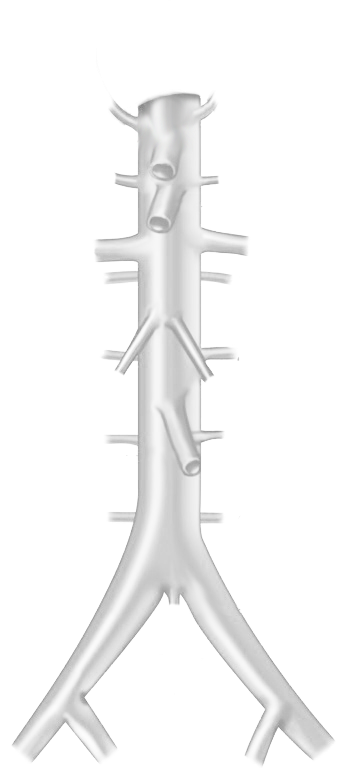 T12
L1
L1
L2
L2
L3
Plexus lumbalis, achterste buikwandzenuwen (spinaal)
L3
L4
Lumbale splanchnische zenuwen
L4
plexus hypogastr. sup.
L5
L5
nervus hypogastricus
S1
S2
S1
S3
S2
Plexus sacralis, Nn. sacrales (spinaal)
S4
plexus hypogastr. 
inferior
S3
Pelviene splanchnische zenuwen
S5
S4
genoemd naar de grote vaten waar ze bij liggen
S5
Sacrale parasymp. outflow
CZS
PARASYMP
SYMP
Spinale zenuwen
Rami communicans
N. vagus
Pelviene splanchnische zenuwen
Paravertebraal (truncus sympathicus)
Splanchnische zenuwen
Prevertebraal / preaortaal
By Paul Gobée, dept. Anatomy & Embryology, LUMC license CC BY NC SA
ORGAAN
Bronnen: Gray’s Anatomy 41st ed., Moore K et al, Clin. Oriented Anatoimy, 8th ed.
"Servier - Drawing Vertebral column anterior view - no labels" by Servier Medical Art, license: CC BY
"Branches of the abdominal aorta - English labels" by Open Learning Initiative, license: CC BY-NC-SA
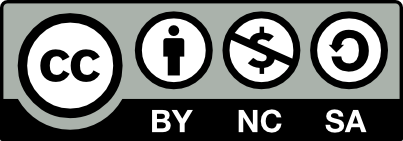 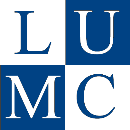 Prevertebrale/ preaortale plexi & ganglia
plexus mesentericus superior
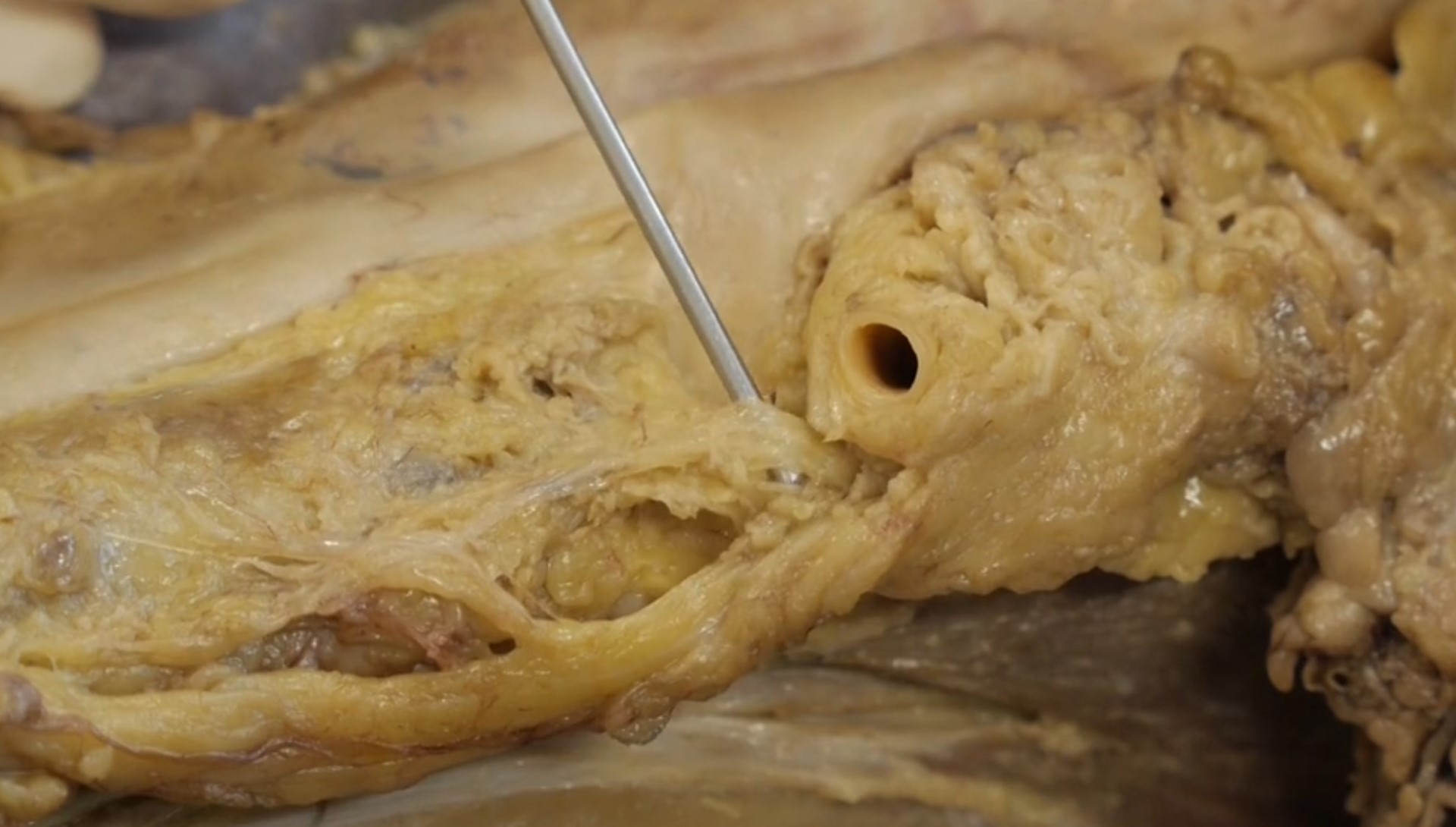 a. mesenterica 
superior
plexus intermesentericus
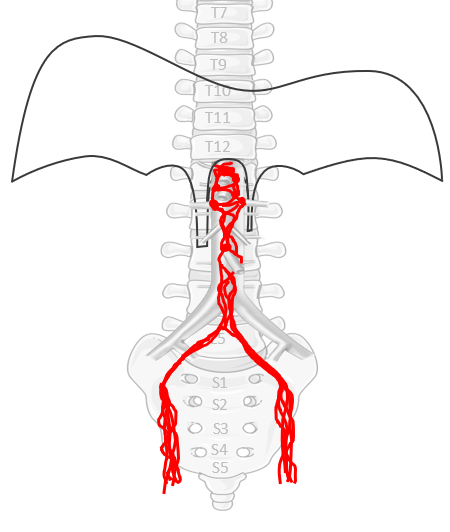 Aorta
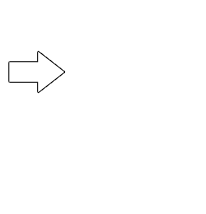 VCI
shot uit video , Leiden MOOC 6.4 - Video Anatomy on the Table: Innervation of the viscera – abdomen 
by  Bas Boekestijn, dept. Anatomy & Embryology, LUMC license CC BY NC SA 
https://anatomytool.org/content/leiden-mooc-64-video-anatomy-table-innervation-viscera-abdomen
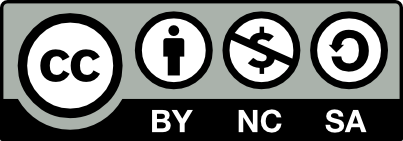 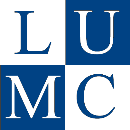 Prevertebrale/ preaortale plexi & ganglia
plexus mesentericus superior
a. iliaca comm.
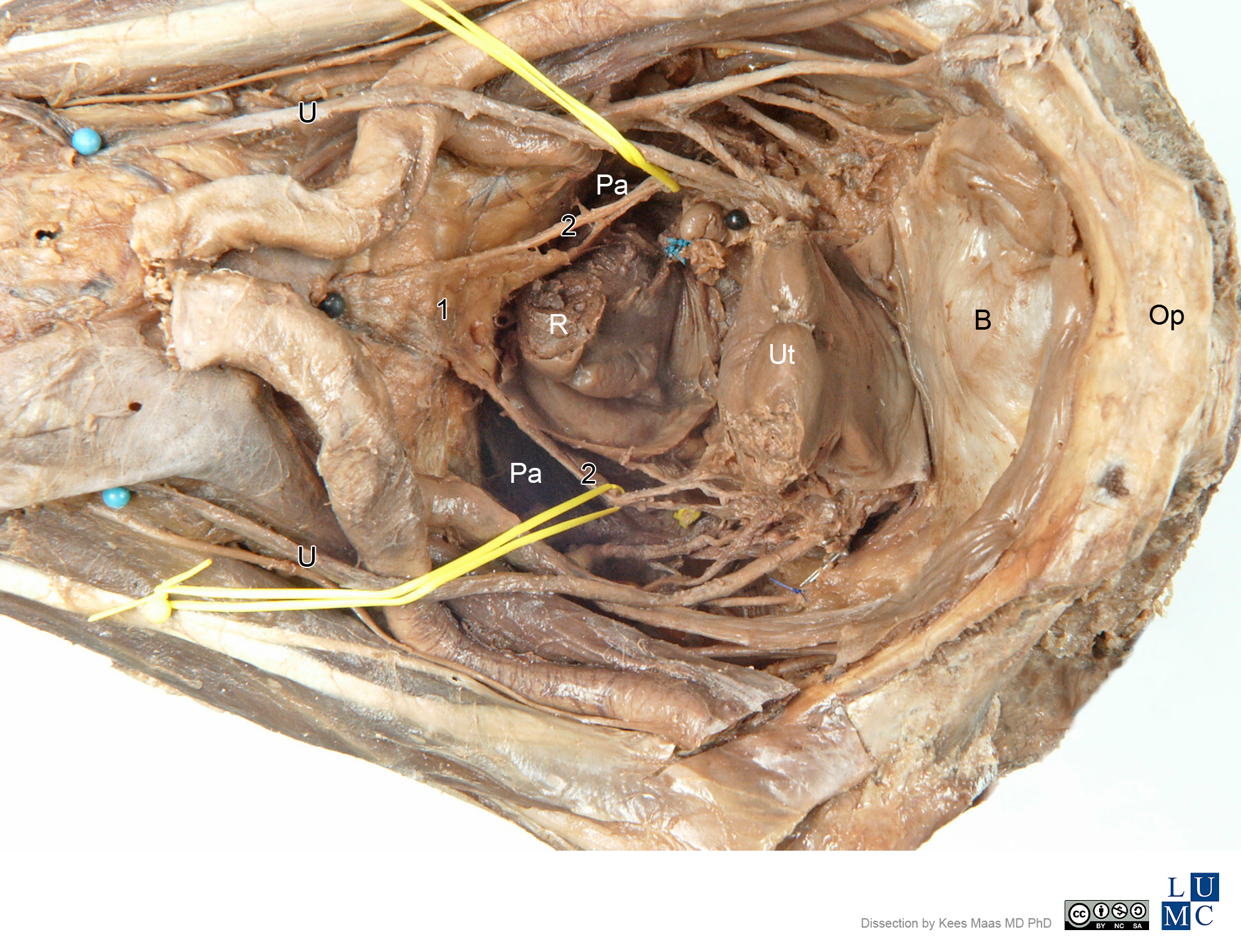 a. iliaca comm.
plexus hypogastricus superior
plexus mesentericus superior
rectum
nervus hypogastricus
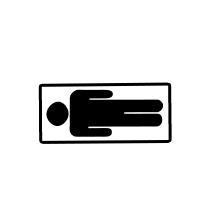 uterus
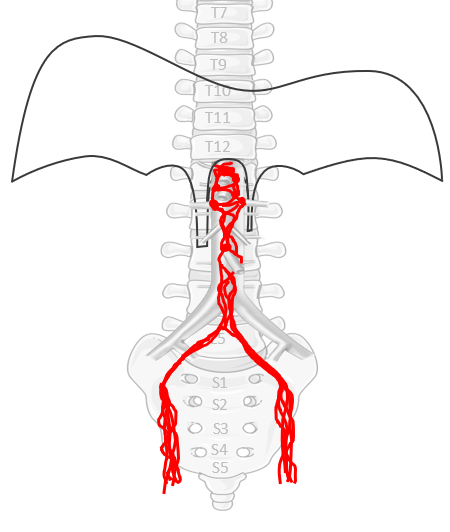 blaas
plexus intermesentericus
shot uit video , Leiden MOOC 6.4 - Video Anatomy on the Table: Innervation of the viscera – abdomen 
by  Bas Boekestijn, dept. Anatomy & Embryology, LUMC license CC BY NC SA 
https://anatomytool.org/content/leiden-mooc-64-video-anatomy-table-innervation-viscera-abdomen
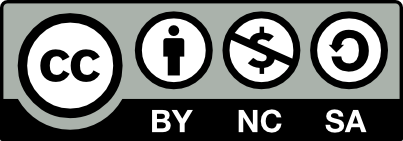 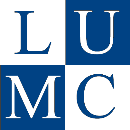 Prevertebrale/ preaortale plexi & ganglia
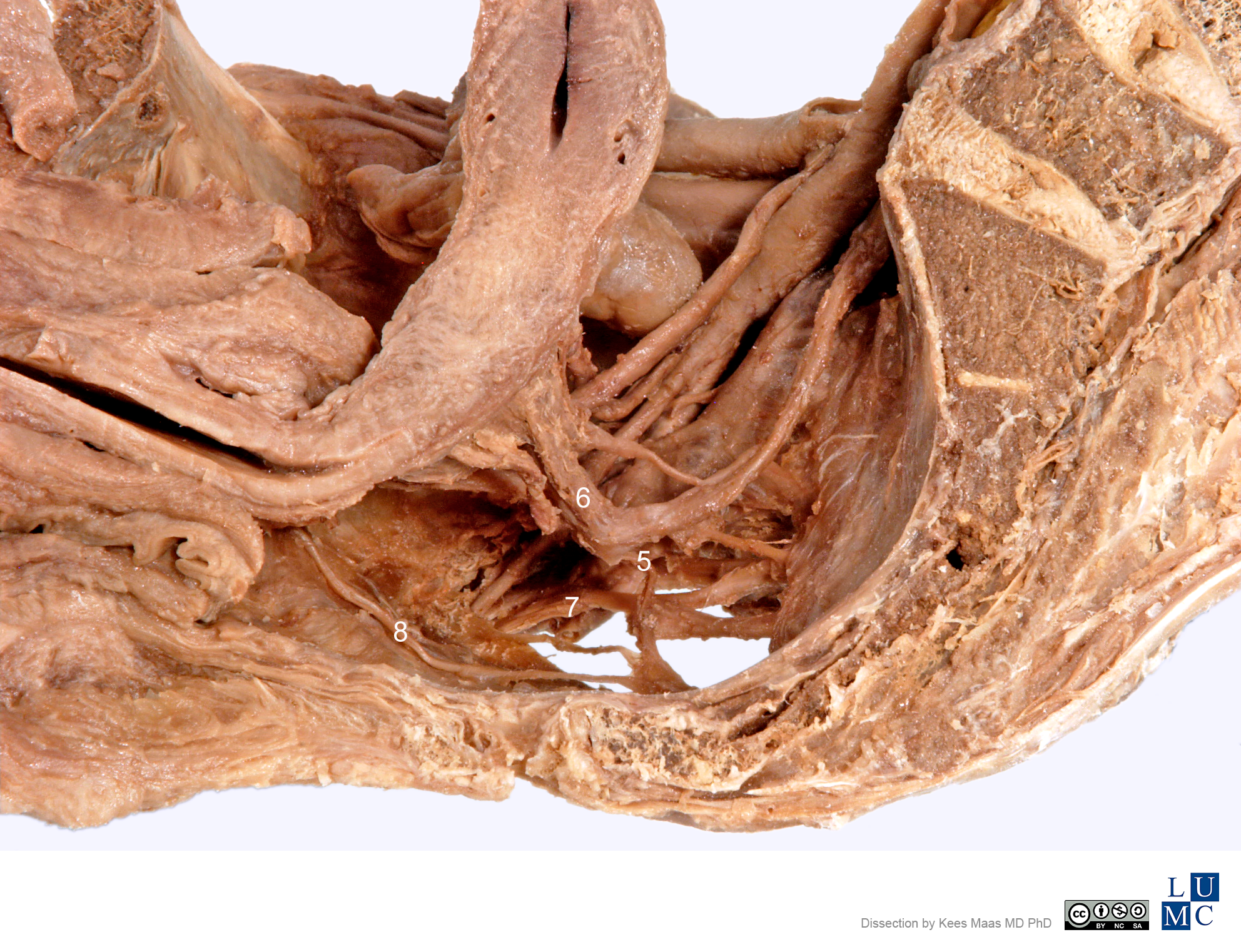 n. hypogastricus
plexus hypogastricus inferior
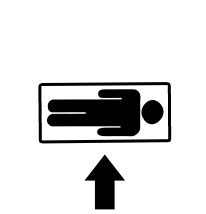 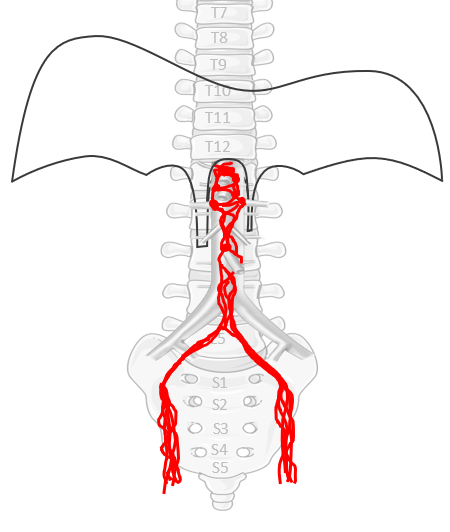 "Leiden, Maas Photo 15 - Sagittal view of the female pelvic nerves (plastination specimen) - number labels" by Kees (C.P.) Maas, LUMC, Marco C. DeRuiter, LUMC and J. Lens, license: CC BY-NC-SA
shot uit video , Leiden MOOC 6.4 - Video Anatomy on the Table: Innervation of the viscera – abdomen 
by  Bas Boekestijn, dept. Anatomy & Embryology, LUMC license CC BY NC SA 
https://anatomytool.org/content/leiden-mooc-64-video-anatomy-table-innervation-viscera-abdomen
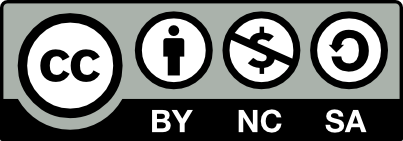 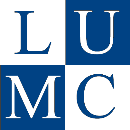 Zenuwstelsel5 onderdelen
Onderdelen

Somatisch
Spinale zenuwen
Sympathisch
Paravertebraal (truncus sympathicus)
Prevertebraal/ preaortaal
Parasympathisch
Nn. vagi
Sacraal
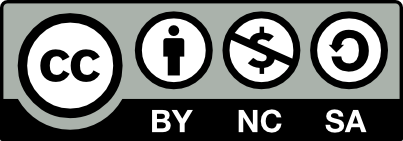 Toegevoegd: Nn. vagi  truncus vagalis ant. & post.
Parasympathisch
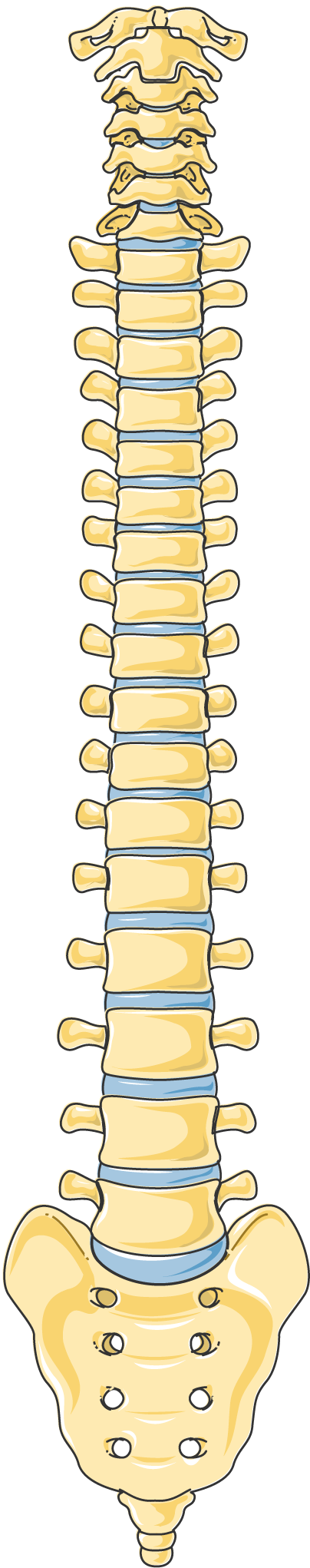 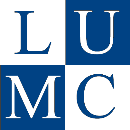 Nn. vagi 
plexus oesophageus, truncus vagalis ant. & post.
Truncus sympathicus (paravertebraal)
T1
Cardiopulmonale splanchnische zenuwen
T2
T3
T4
Nn. intercostales (spinaal)
T5
Rami communicans
T6
T7
T8
Thoracale splanchnische zenuwen:
N. splanchnicus major, minor, imus
T9
T10
T11
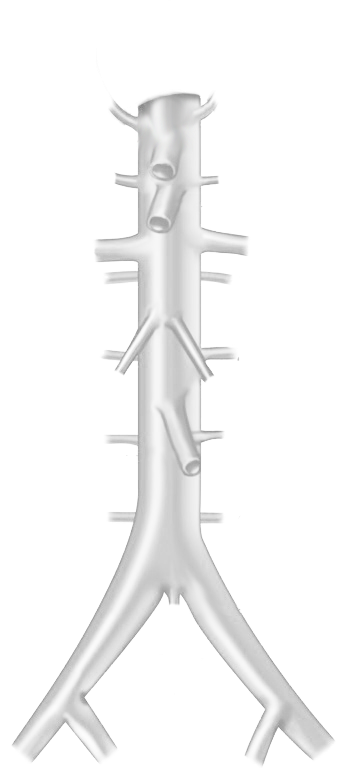 T12
L1
L1
Ganglion & plexus coeliacus, mesent. sup, aorticorenalis, intermesentericus, mesent. inf. (prevertebraal / preaortaal)
L2
L2
L3
Plexus lumbalis, achterste buikwandzenuwen (spinaal)
L3
L4
Lumbale splanchnische zenuwen
L4
L5
Plexus hypogastr. sup.
L5
S1
N. hypogastricus
S2
S1
S3
S2
Plexus sacralis, Nn. sacrales (spinaal)
S4
S3
Pelviene splanchnische zenuwen
S5
S4
Plexus hypogastr. inf.
S5
Sacrale parasymp. outflow
CZS
PARASYMP
SYMP
Spinale zenuwen
Rami communicans
N. vagus
Pelviene splanchnische zenuwen
Paravertebraal (truncus sympathicus)
Splanchnische zenuwen
Prevertebraal / preaortaal
By Paul Gobée, dept. Anatomy & Embryology, LUMC license CC BY NC SA
ORGAAN
Bronnen: Gray’s Anatomy 41st ed., Moore K et al, Clin. Oriented Anatoimy, 8th ed.
"Servier - Drawing Vertebral column anterior view - no labels" by Servier Medical Art, license: CC BY
"Branches of the abdominal aorta - English labels" by Open Learning Initiative, license: CC BY-NC-SA
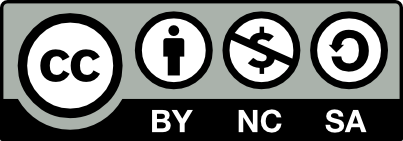 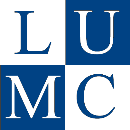 Nervus vagus &plexus oesophagealis
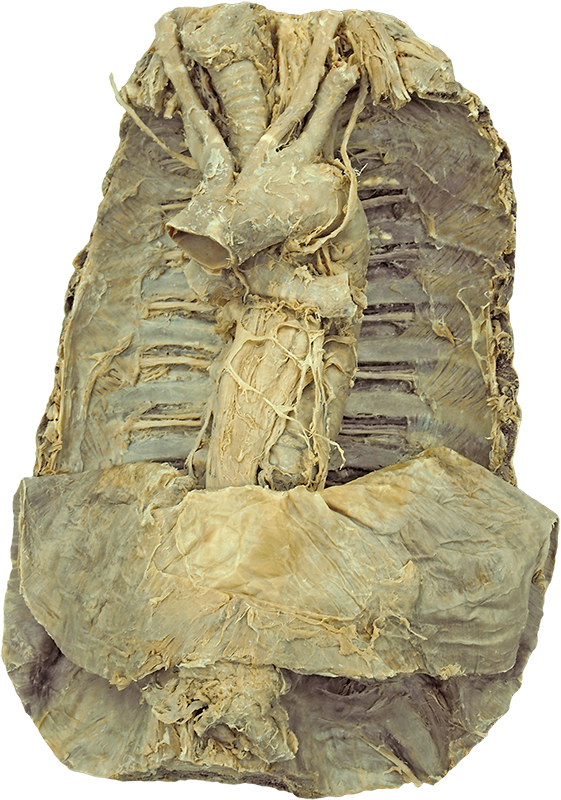 nervus vagus
plexus oesophagealis
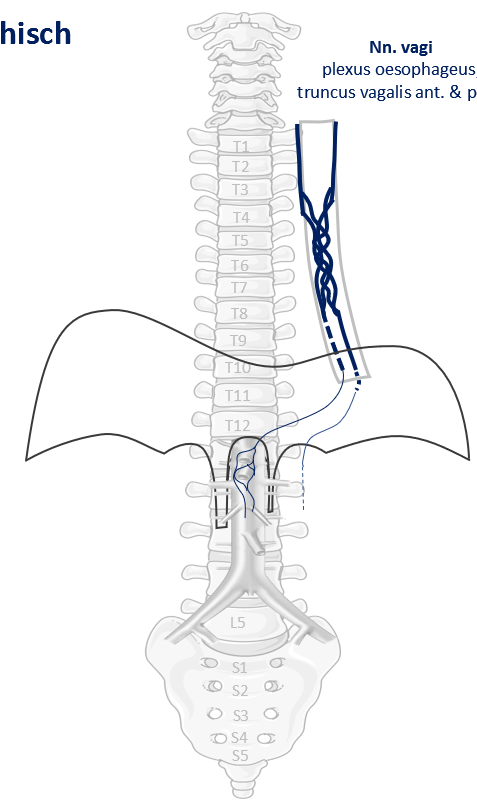 "U.Br.Columbia - Photo Anatomy of the posterior thoracic wall (dissection) - no labels" by Claudia Krebs, UBC, Monika Fejtek, UBC and Alexa Mordhorst, UBC, license: CC BY-NC-SA. Source: website Clinical Anatomy, http://www.clinicalanatomy.ca
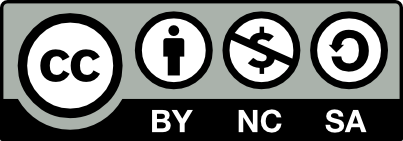 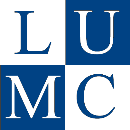 Zenuwstelsel5 onderdelen
Onderdelen

Somatisch
Spinale zenuwen
Sympathisch
Paravertebraal (truncus sympathicus)
Prevertebraal/ preaortaal
Parasympathisch
Nn. vagi
Sacraal (S2-S4)
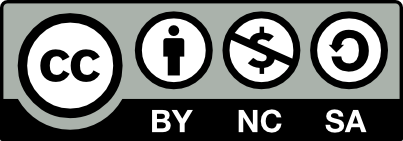 Toegevoegd: Sacrale parasympathische outflow
Schema Autonome zenuwstelsel
Parasympathisch
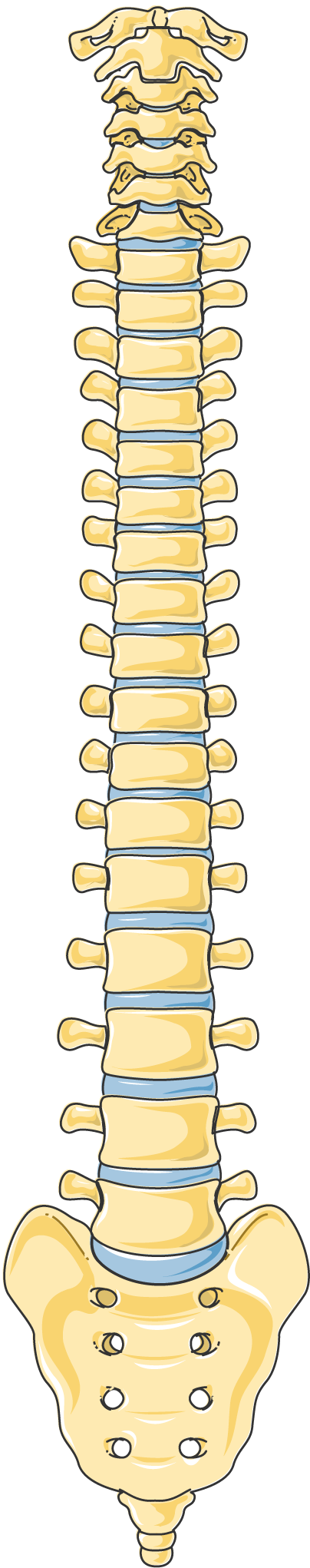 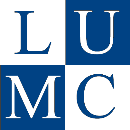 Nn. vagi, plexus oesophagealis, truncus vagalis ant. & post.
Truncus sympathicus (paravertebraal)
T1
Cardiopulmonale splanchnische zenuwen
T2
T3
T4
Nn. intercostales (spinaal)
T5
Rami communicans
T6
T7
T8
Thoracale splanchnische zenuwen:
N. splanchnicus major, minor, imus
T9
T10
T11
T12
L1
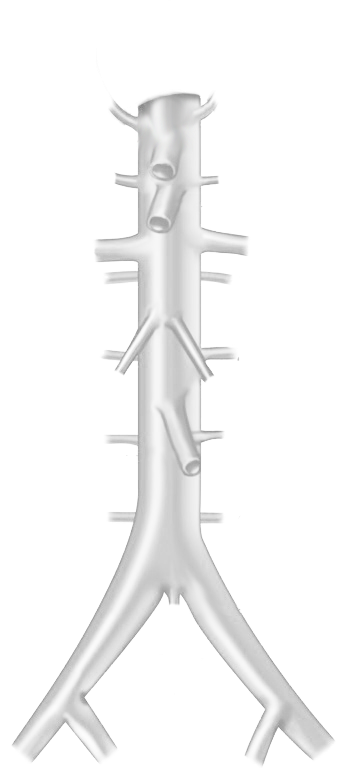 L1
Prevertebraal / preaortaal:
ganglion & plexus coeliacus, mesent. sup, aorticorenalis, intermesentericus, mesent. inf.
L2
L2
L3
Plexus lumbalis, achterste buikwandzenuwen (spinaal)
L3
L4
Lumbale splanchnische zenuwen
L4
L5
Plexus hypogastricus superior
L5
S1
N. hypogastricus
S2
S1
Sacrale 
parasympatische outflow
(S2-S4)
S3
S2
S4
S3
Pelviene splanchnische zenuwen
S5
S4
Plexus hypogastricus inferior
S5
Plexus sacralis, Nn. sacrales (spinaal)
CZS
PARASYMP
SYMP
Spinale zenuwen
Rami communicans
N. vagus
Pelviene splanchnische zenuwen
Paravertebraal (truncus sympathicus)
Splanchnische zenuwen
Prevertebraal / preaortaal
ORGAAN
Download dit schema
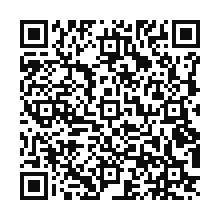 v. 3, March 2024
By Paul Gobée, dept. Anatomy & Embryology, LUMC license CC BY NC SA
Bronnen: Gray’s Anatomy 41st ed., Moore K et al, Clin. Oriented Anatoimy, 8th ed.
"Servier - Drawing Vertebral column anterior view - no labels" by Servier Medical Art, license: CC BY
"Branches of the abdominal aorta - English labels" by Open Learning Initiative, license: CC BY-NC-SA
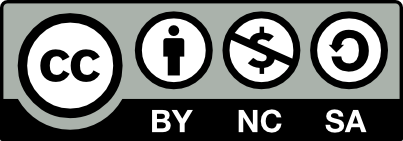 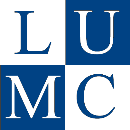 Sacrale parasympathische outflow
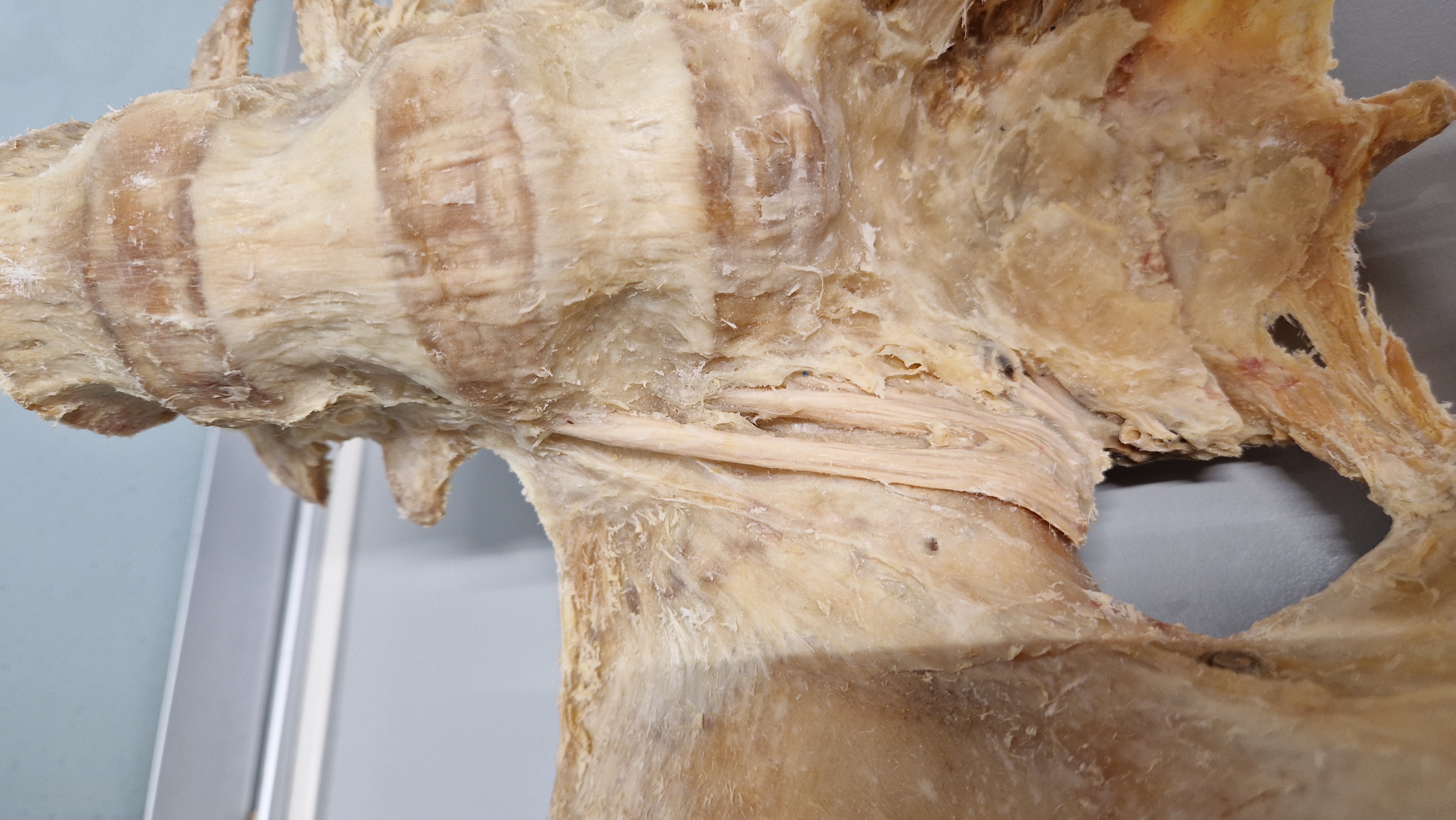 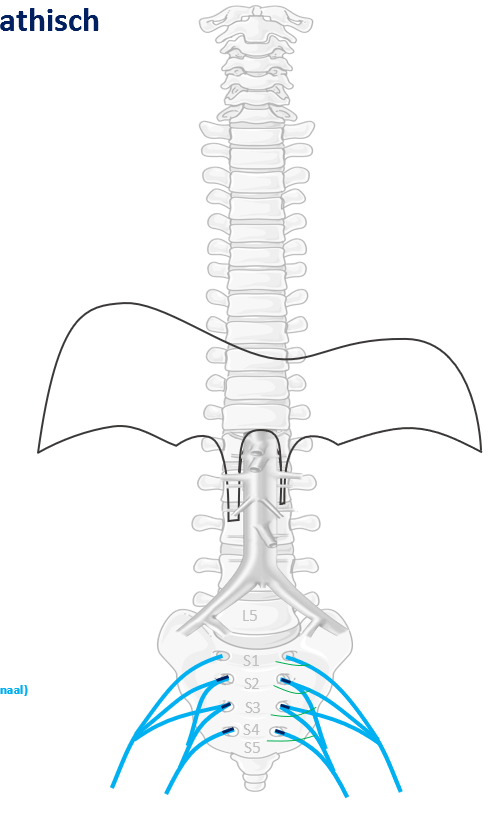 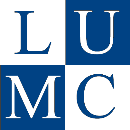 3 verbindingen
Verbindingen

Rami communicans (sympathisch)
Splanchnische zenuwen (sympathisch)
Pelviene splanchnische zenuwen (parasympathisch)
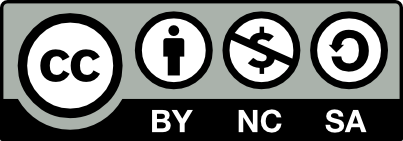 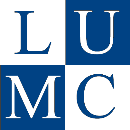 3 verbindingen
Verbindingen

Rami communicans (sympathisch)
Splanchnische zenuwen (sympathisch)
Pelviene splanchnische zenuwen (parasympathisch)
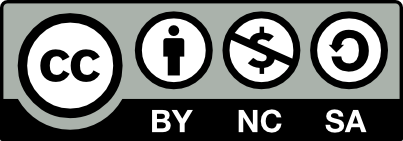 Toegevoegd: Rami communicans
Schema Autonome zenuwstelsel
Sympathisch
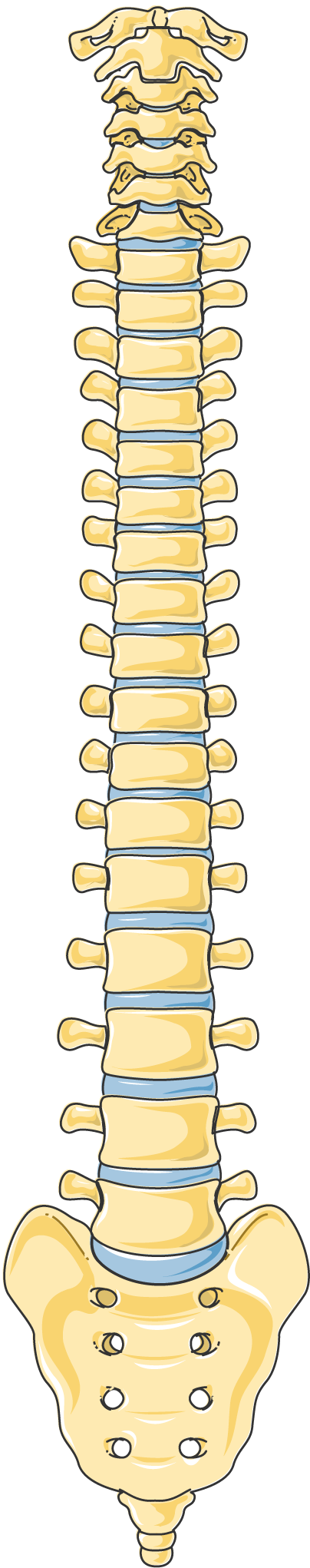 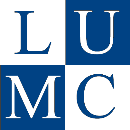 Nn. vagi, plexus oesophagealis, truncus vagalis ant. & post.
Truncus sympathicus (paravertebraal)
Rami communicans


verbinden
spinale zenuwen

met
Truncus sympathicus (paravertebraal)
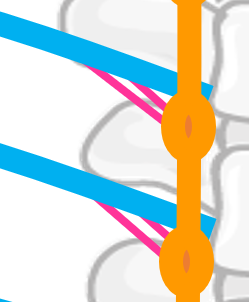 T1
Cardiopulmonale splanchnische zenuwen
T2
T3
T4
Nn. intercostales (spinaal)
T5
Rami communicans
T6
T7
T8
Thoracale splanchnische zenuwen:
N. splanchnicus major, minor, imus
T9
T10
T11
T12
L1
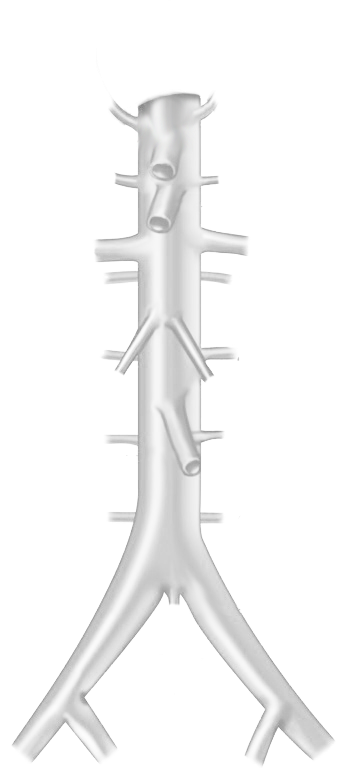 L1
Prevertebraal / preaortaal:
ganglion & plexus coeliacus, mesent. sup, aorticorenalis, intermesentericus, mesent. inf.
L2
L2
L3
Plexus lumbalis, achterste buikwandzenuwen (spinaal)
L3
L4
Lumbale splanchnische zenuwen
L4
L5
Plexus hypogastricus superior
L5
S1
N. hypogastricus
S2
S1
S3
S2
Plexus sacralis, Nn. sacrales (spinaal)
S4
S3
Pelviene splanchnische zenuwen
S5
S4
Plexus hypogastricus inferior
S5
Sacrale parasymp. outflow
CZS
PARASYMP
SYMP
Spinale zenuwen
Rami communicans
N. vagus
Pelviene splanchnische zenuwen
Paravertebraal (truncus sympathicus)
Splanchnische zenuwen
Prevertebraal / preaortaal
ORGAAN
Download dit schema
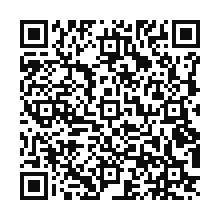 v. 3, March 2024
By Paul Gobée, dept. Anatomy & Embryology, LUMC license CC BY NC SA
Bronnen: Gray’s Anatomy 41st ed., Moore K et al, Clin. Oriented Anatoimy, 8th ed.
"Servier - Drawing Vertebral column anterior view - no labels" by Servier Medical Art, license: CC BY
"Branches of the abdominal aorta - English labels" by Open Learning Initiative, license: CC BY-NC-SA
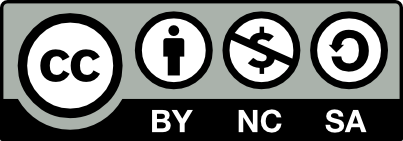 Toegevoegd: Rami communicans
Schema Autonome zenuwstelsel
Sympathisch
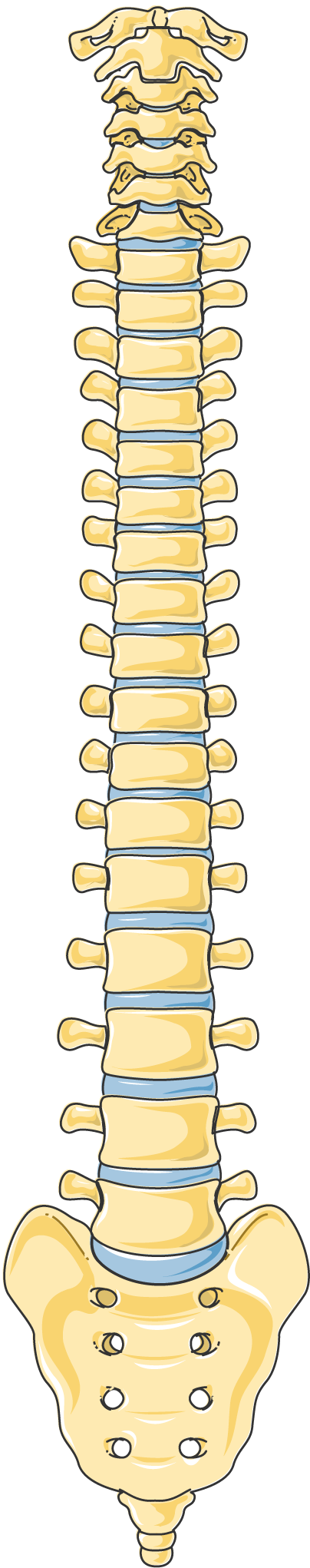 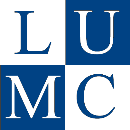 Nn. vagi, plexus oesophagealis, truncus vagalis ant. & post.
Truncus sympathicus (paravertebraal)
Rami communicans griseus
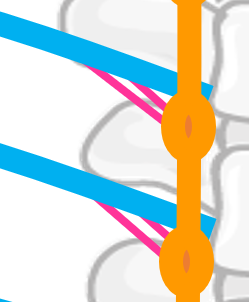 T1
Cardiopulmonale splanchnische zenuwen
T2
T3
Rami communicans albus
T4
Nn. intercostales (spinaal)
T5
Rami communicans
T6
T7
T8
Thoracale splanchnische zenuwen:
N. splanchnicus major, minor, imus
T9
T10
T11
T12
L1
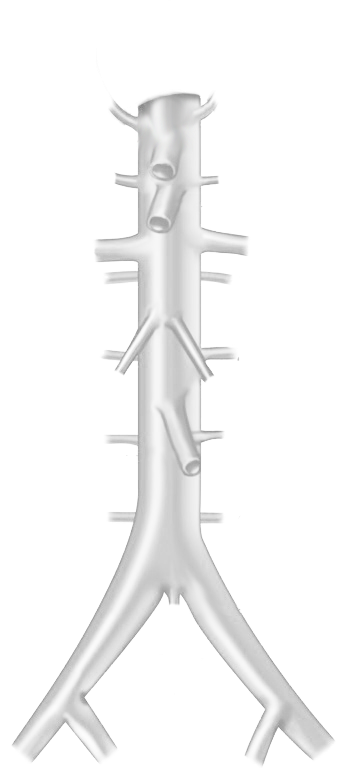 L1
Prevertebraal / preaortaal:
ganglion & plexus coeliacus, mesent. sup, aorticorenalis, intermesentericus, mesent. inf.
L2
L2
L3
Plexus lumbalis, achterste buikwandzenuwen (spinaal)
L3
L4
Lumbale splanchnische zenuwen
L4
L5
Plexus hypogastricus superior
L5
S1
N. hypogastricus
S2
S1
S3
S2
Plexus sacralis, Nn. sacrales (spinaal)
S4
S3
Pelviene splanchnische zenuwen
S5
S4
Plexus hypogastricus inferior
S5
Sacrale parasymp. outflow
CZS
PARASYMP
SYMP
Spinale zenuwen
Rami communicans
N. vagus
Pelviene splanchnische zenuwen
Paravertebraal (truncus sympathicus)
Splanchnische zenuwen
Prevertebraal / preaortaal
ORGAAN
Download dit schema
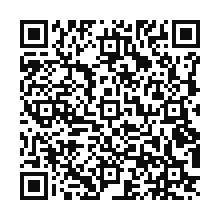 v. 3, March 2024
By Paul Gobée, dept. Anatomy & Embryology, LUMC license CC BY NC SA
Bronnen: Gray’s Anatomy 41st ed., Moore K et al, Clin. Oriented Anatoimy, 8th ed.
"Servier - Drawing Vertebral column anterior view - no labels" by Servier Medical Art, license: CC BY
"Branches of the abdominal aorta - English labels" by Open Learning Initiative, license: CC BY-NC-SA
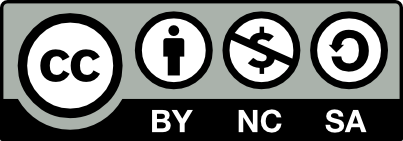 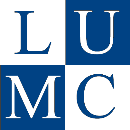 Rami communicans
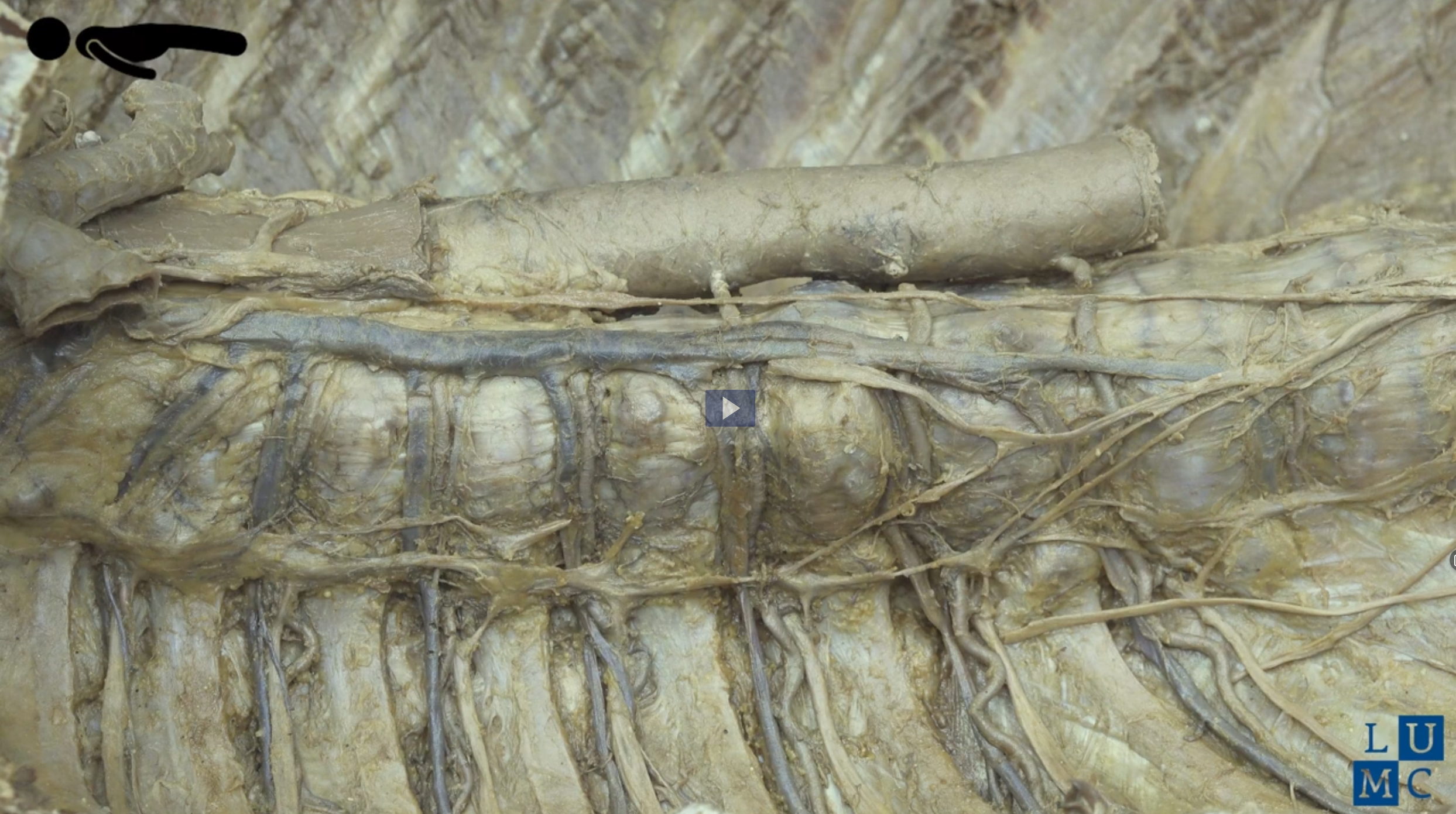 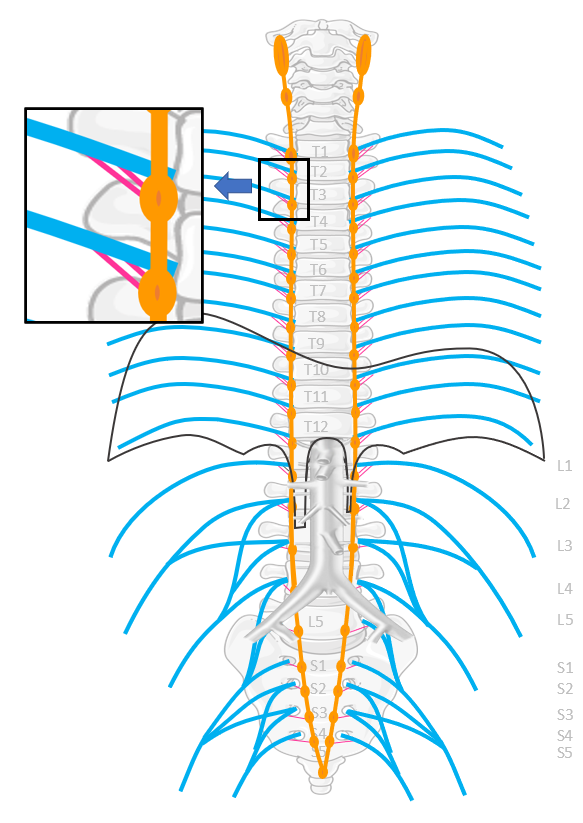 shot uit video , Leiden - Video Demonstratie Anatomie Thorax (dissectie-preparaat) Friso P. Jansen, Tamara M. Guijt-Alberts en Judith de Roeck-den Boeft, dept. Anatomy & Embryology, LUMC license CC BY NC SA
https://anatomytool.org/content/leiden-video-demonstratie-anatomie-thorax-dissectie-preparaat
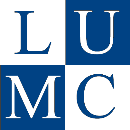 3 verbindingen
Verbindingen

Rami communicans (sympathisch)
Splanchnische zenuwen (sympathisch)
Pelviene splanchnische zenuwen (parasympathisch)
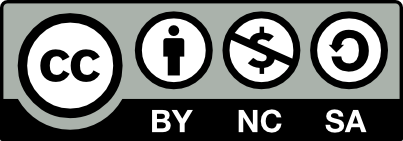 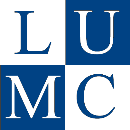 Splanchnische zenuwen(sympathisch)
Voorzien inwendige organen (splanchn-) sympathisch:


Cardiopulmonale splanchnische zenuwennaar hart, longen, oesophagus
Thoracale splanchnische zenuwenvoorzien buikorganen (voor- en middendarm):lever, milt, pancreas, nieren, maag t/m colon transversum

Lumbale splanchnische zenuwenvoorzien buik (einddarm) - en bekkenorganen:colon descendens t/m rectum, blaas, uterus, ovariae, prostaat
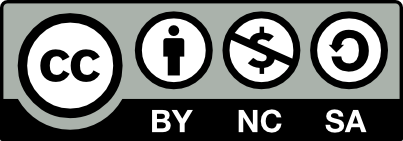 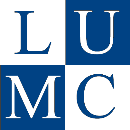 Splanchnische zenuwen(sympathisch)
Voorzien inwendige organen (splanchn-) sympathisch:


Cardiopulmonale splanchnische zenuwen(komen van truncus sympathicus ~C4 – T5)naar hart, longen, oesophagus
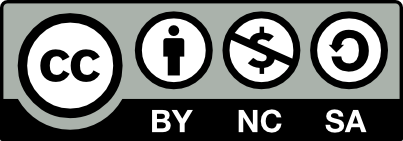 Cardiopulmonale splanchnische zenuwen (->hart, longen, oesophagus)
Sympathisch
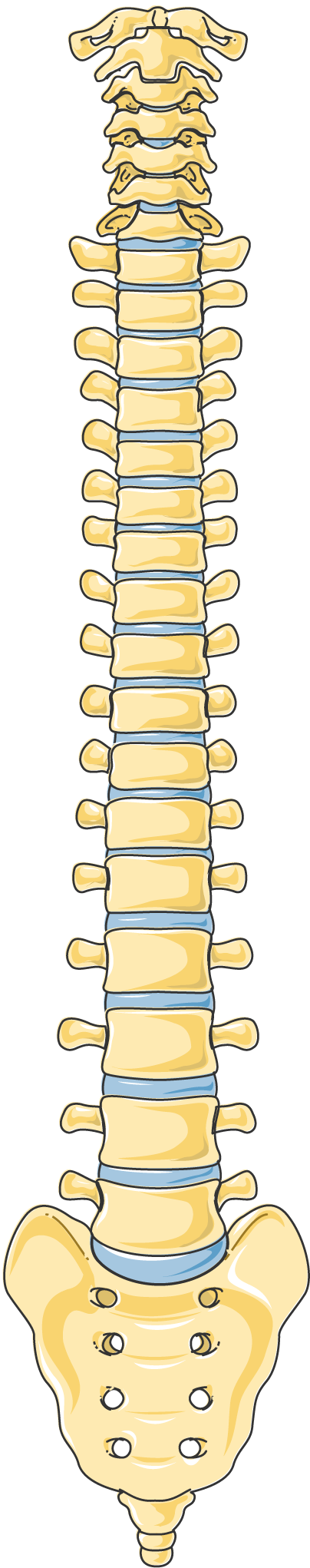 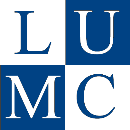 Nn. vagi, plexus oesophagealis, truncus vagalis ant. & post.
T1
Cardiopulmonale 
splanchnische zenuwen

van

Truncus sympathicus (~C4 – T5) (paravertebraal)

naar

hart, longen, oesophagus
T2
T3
T4
Nn. intercostales (spinaal)
T5
Rami communicans
T6
T7
T8
Thoracale splanchnische zenuwen:
N. splanchnicus major, minor, imus
T9
T10
T11
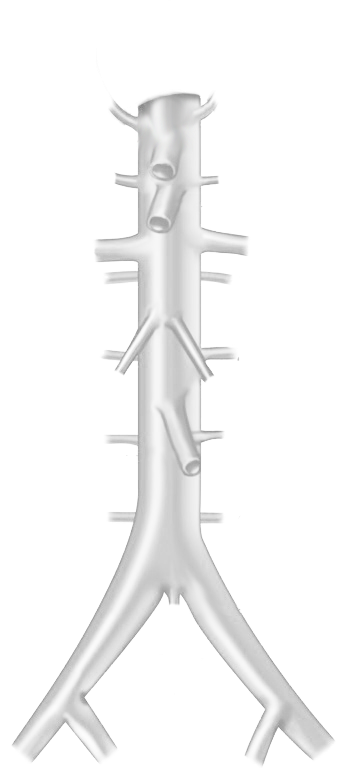 T12
L1
L1
Ganglion & plexus coeliacus, mesent. sup, aorticorenalis, intermesentericus, mesent. inf. (prevertebraal / preaortaal)
L2
L2
L3
Plexus lumbalis, achterste buikwandzenuwen (spinaal)
L3
L4
Lumbale splanchnische zenuwen
L4
L5
Plexus hypogastr. sup.
L5
S1
N. hypogastricus
S2
S1
S3
S2
Plexus sacralis, Nn. sacrales (spinaal)
S4
S3
Pelviene splanchnische zenuwen
S5
S4
Plexus hypogastr. inf.
S5
Sacrale parasymp. outflow
CZS
PARASYMP
SYMP
Spinale zenuwen
Rami communicans
N. vagus
Pelviene splanchnische zenuwen
Paravertebraal (truncus sympathicus)
Splanchnische zenuwen
Prevertebraal / preaortaal
By Paul Gobée, dept. Anatomy & Embryology, LUMC license CC BY NC SA
ORGAAN
Bronnen: Gray’s Anatomy 41st ed., Moore K et al, Clin. Oriented Anatoimy, 8th ed.
"Servier - Drawing Vertebral column anterior view - no labels" by Servier Medical Art, license: CC BY
"Branches of the abdominal aorta - English labels" by Open Learning Initiative, license: CC BY-NC-SA
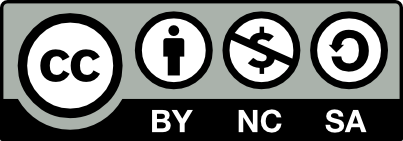 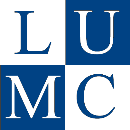 Splanchnische zenuwen(sympathisch)
Voorzien inwendige organen (splanchn-) sympathisch:


Thoracale splanchnische zenuwen(komen van truncus sympathicus T5-T12)naar prevertebrale / preaortale plexi/ gangliavoorzien buikorganen:lever, milt, pancreas, nieren, maag t/m colon transversum (voordarm en middendarm)
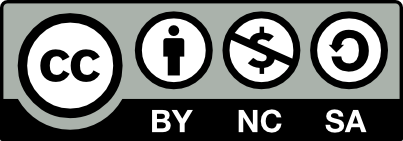 Thoracale Splanchnische zenuwen naar prevertebrale gangliae & plexi
Sympathisch
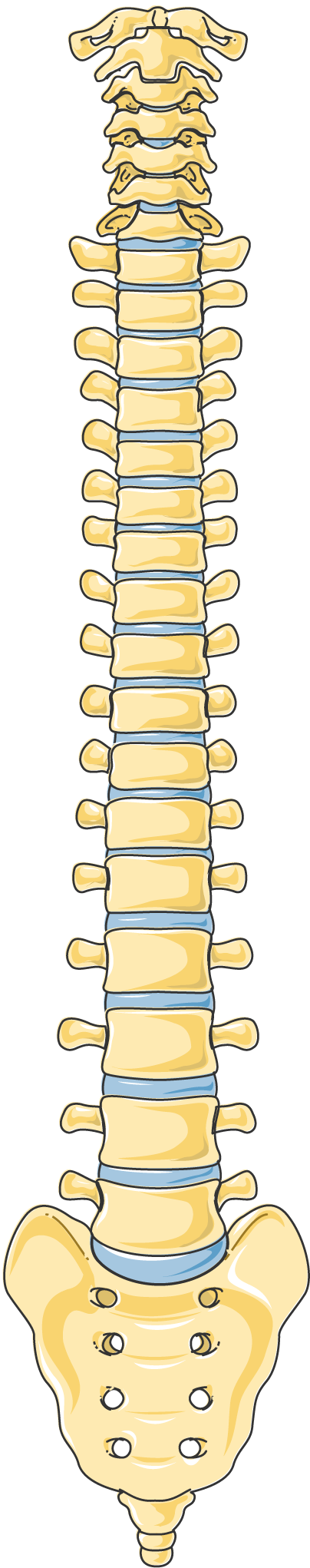 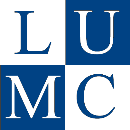 Nn. vagi, plexus oesophagealis, truncus vagalis ant. & post.
Truncus sympathicus (paravertebraal)
T1
Cardiopulmonale splanchnische zenuwen
T2
T3
Thoracale splanchnische zenuwen:
N. splanchnicus major (T5-T9), 
N. splanchnicus minor (T10-T11), 
N. splanchnicus imus (T12)


van

Truncus sympathicus (T5-T12) (paravertebraal)

naar

Prevertebrale / preaortale 
ganglia & plexi
ganglia & plexus coeliacus, 
ganglion & plexus mesent. sup, 
ganglia aorticorenalia, 
plexus intermesentericus, 
plexus mesent. inf.
T4
Nn. intercostales (spinaal)
T5
Rami communicans
T6
T7
T8
T9
T10
T11
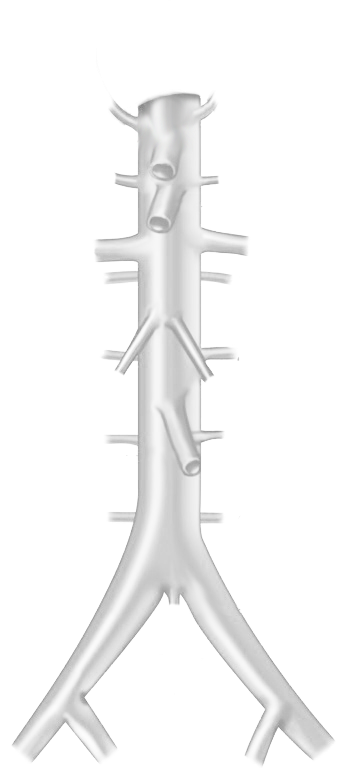 T12
L1
L1
L2
L2
prevertebraal / preaortaal 
Ganglion & plexus coeliacus, mesent. sup, aorticorenalis, intermesentericus, mesent. inf.
L3
Plexus lumbalis, achterste buikwandzenuwen (spinaal)
L4
L5
Plexus hypogastr. sup.
Lumbale splanchnische zenuwen
Prikkels daarna verder naar
S1
N. hypogastricus
S2
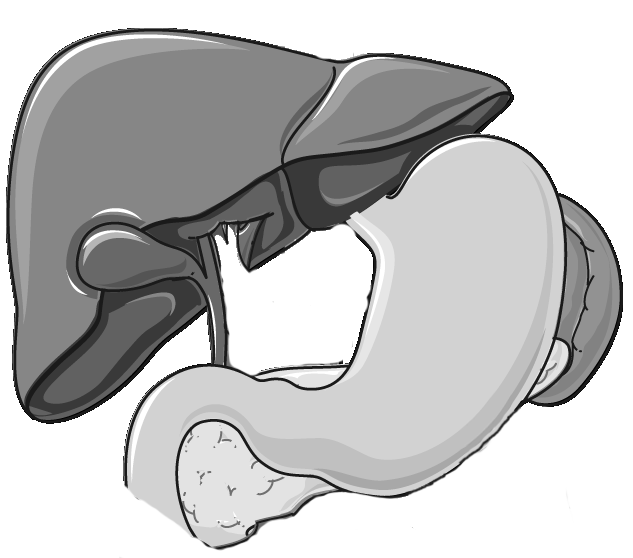 S3
Plexus sacralis, Nn. sacrales (spinaal)
S4
Pelviene splanchnische zenuwen
S5
Plexus hypogastr. inf.
Sacrale parasymp. outflow
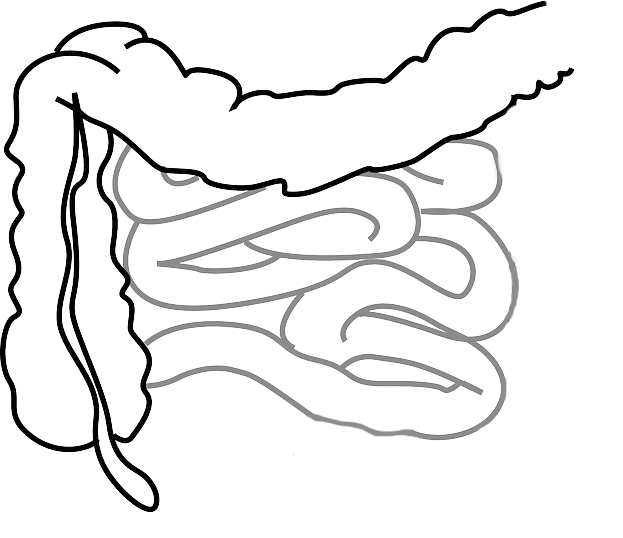 CZS
PARASYMP
SYMP
(voor- en middendarm)
Spinale zenuwen
Rami communicans
N. vagus
Pelviene splanchnische zenuwen
Paravertebraal (truncus sympathicus)
Splanchnische zenuwen
Prevertebraal / preaortaal
By Paul Gobée, dept. Anatomy & Embryology, LUMC license CC BY NC SA
ORGAAN
Bronnen: Gray’s Anatomy 41st ed., Moore K et al, Clin. Oriented Anatoimy, 8th ed.
"Servier - Drawing Vertebral column anterior view - no labels" by Servier Medical Art, license: CC BY
"Branches of the abdominal aorta - English labels" by Open Learning Initiative, license: CC BY-NC-SA
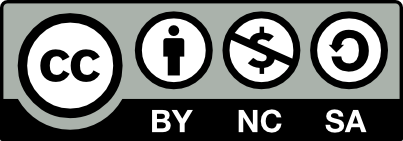 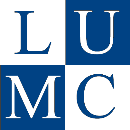 Thoracale splanchnische zenuwen N. splanchnicus major, minor, imus
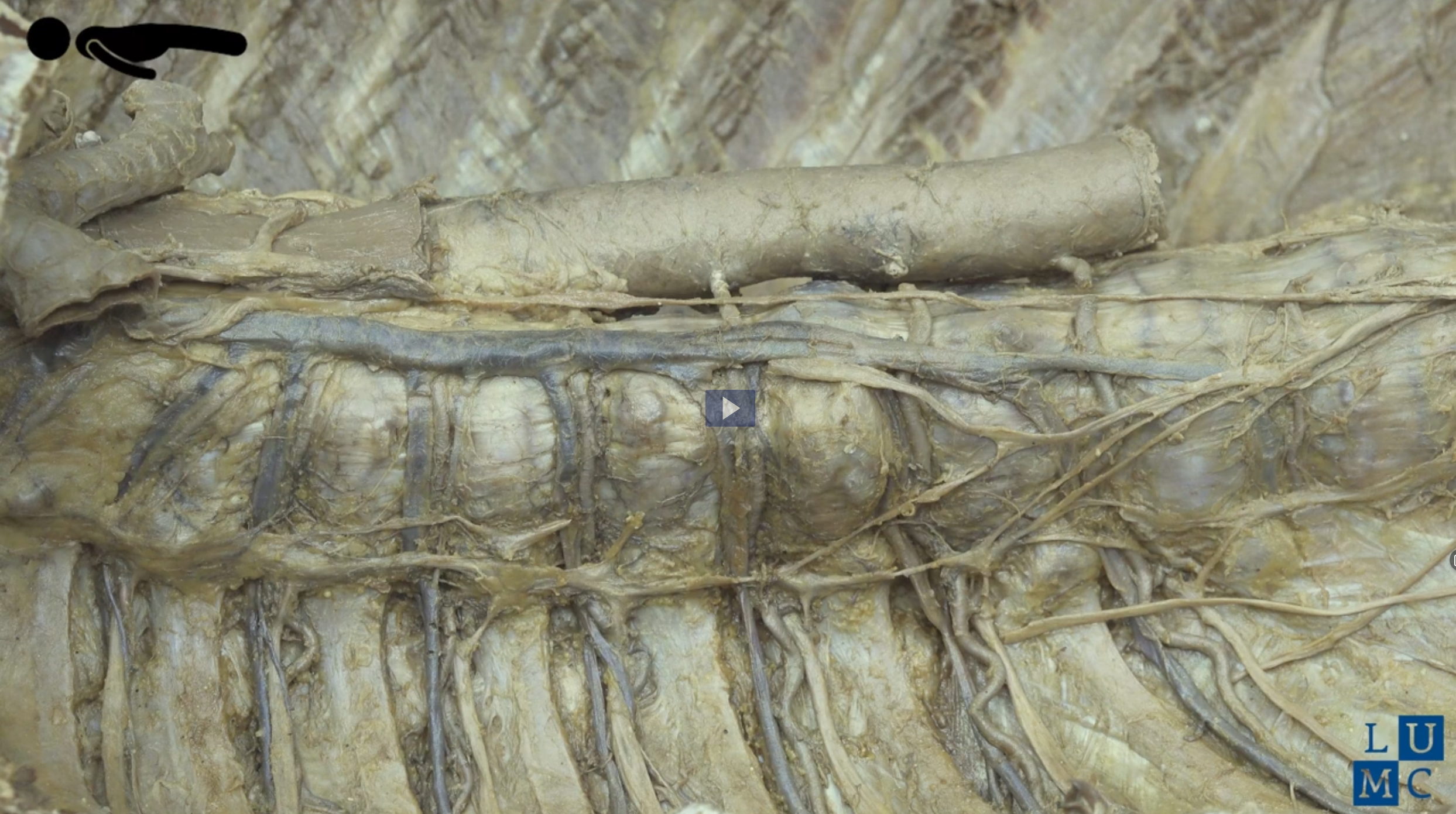 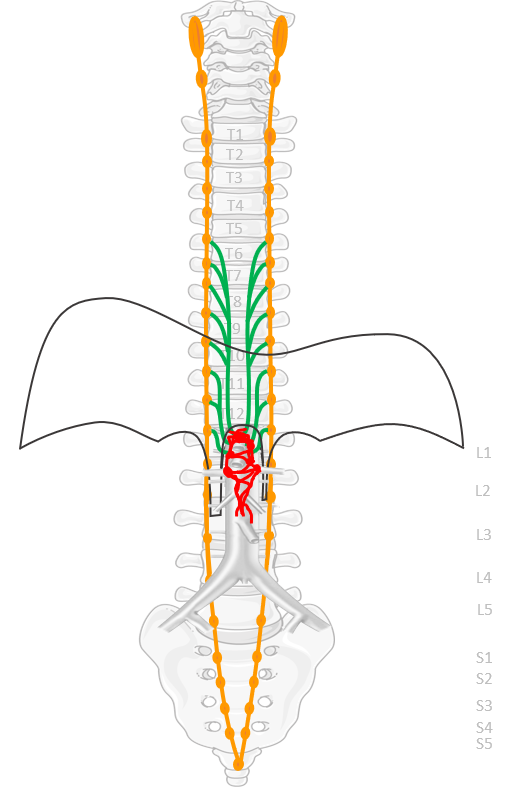 shot uit video , Leiden - Video Demonstratie Anatomie Thorax (dissectie-preparaat) Friso P. Jansen, Tamara M. Guijt-Alberts en Judith de Roeck-den Boeft, dept. Anatomy & Embryology, LUMC license CC BY NC SA
https://anatomytool.org/content/leiden-video-demonstratie-anatomie-thorax-dissectie-preparaat
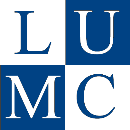 Splanchnische zenuwen(sympathisch)
Voorzien inwendige organen (splanchn-) sympathisch:


Lumbale splanchnische zenuwen(komen van truncus sympathicus L1-~L3)naar prevertebrale / preaortale plexi/ gangliavoorzien buik- en bekkenorganen:colon descendens t/m rectum (einddarm), blaas, uterus, ovariae, prostaat
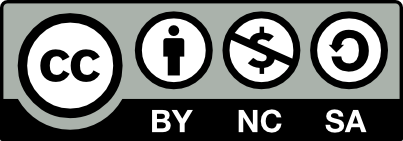 Lumbale splanchnische zenuwen naar prevertebrale gangliae & plexi
Sympathisch
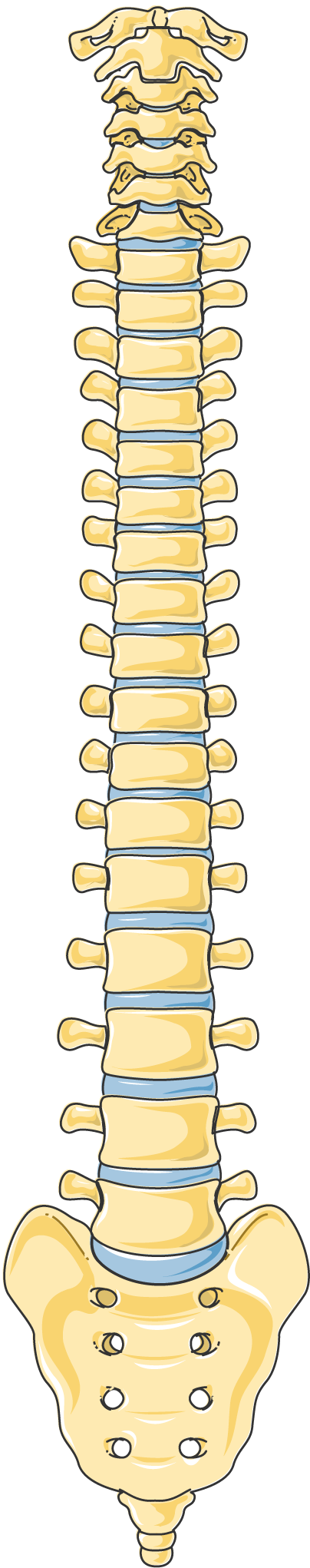 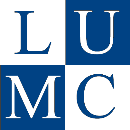 Nn. vagi, plexus oesophagealis, truncus vagalis ant. & post.
Truncus sympathicus (paravertebraal)
T1
Cardiopulmonale splanchnische zenuwen
T2
T3
T4
Nn. intercostales (spinaal)
T5
Rami communicans
T6
T7
T8
Thoracale splanchnische zenuwen:
N. splanchnicus major, minor, imus
T9
T10
T11
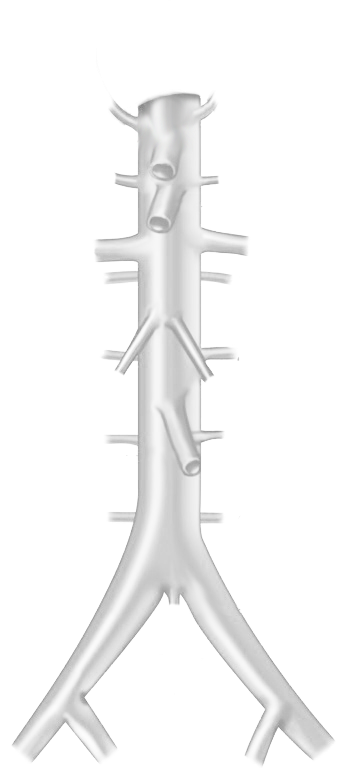 T12
L1
L1
Ganglion & plexus coeliacus, mesent. sup, aorticorenalis, intermesentericus, mesent. inf. (prevertebraal / preaortaal)
L2
Lumbale splanchnische zenuwen

van

Truncus sympathicus (L1 - ~L3) (paravertebraal)

naar

Prevertebrale / preaortale ganglia & plexi:
plexus intermesentericus, 
ganglia & plexus mesent. inf., 
plexus hypogastricus sup., 
n. hypogastricus, 
plexus hypogastricus inf.
L2
L3
Plexus lumbalis, achterste buikwandzenuwen (spinaal)
L3
L4
Lumbale splanchnische zenuwen
L4
L5
Plexus hypogastr. sup.
L5
S1
N. hypogastricus
S2
S1
S3
S2
Plexus sacralis, Nn. sacrales (spinaal)
S4
S3
Pelviene splanchnische zenuwen
S5
S4
Plexus hypogastr. inf.
S5
Sacrale parasymp. outflow
Prikkels daarna verder naar
CZS
PARASYMP
SYMP
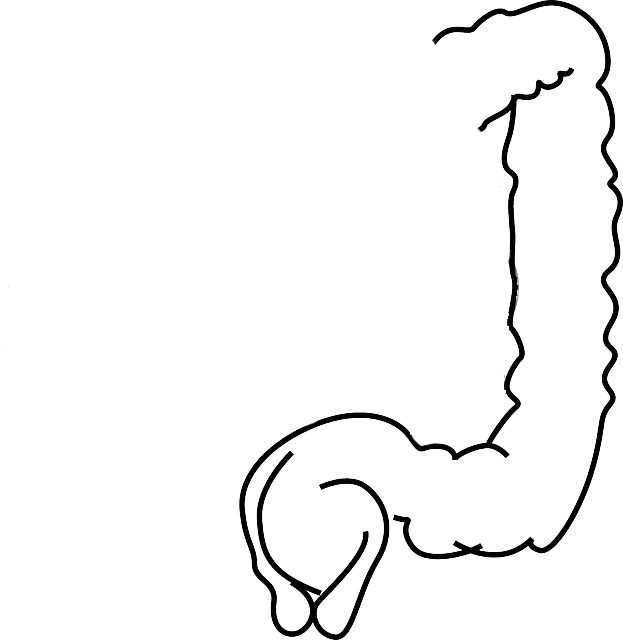 Spinale zenuwen
Rami communicans
N. vagus
Pelviene splanchnische zenuwen
(einddarm en bekkenorganen)
Paravertebraal (truncus sympathicus)
Splanchnische zenuwen
Prevertebraal / preaortaal
By Paul Gobée, dept. Anatomy & Embryology, LUMC license CC BY NC SA
ORGAAN
Bronnen: Gray’s Anatomy 41st ed., Moore K et al, Clin. Oriented Anatoimy, 8th ed.
"Servier - Drawing Vertebral column anterior view - no labels" by Servier Medical Art, license: CC BY
"Branches of the abdominal aorta - English labels" by Open Learning Initiative, license: CC BY-NC-SA
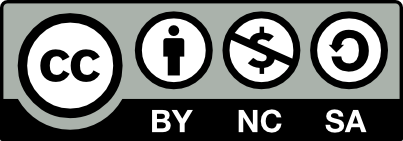 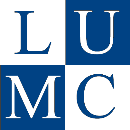 Lumbale splanchnische zenuwen
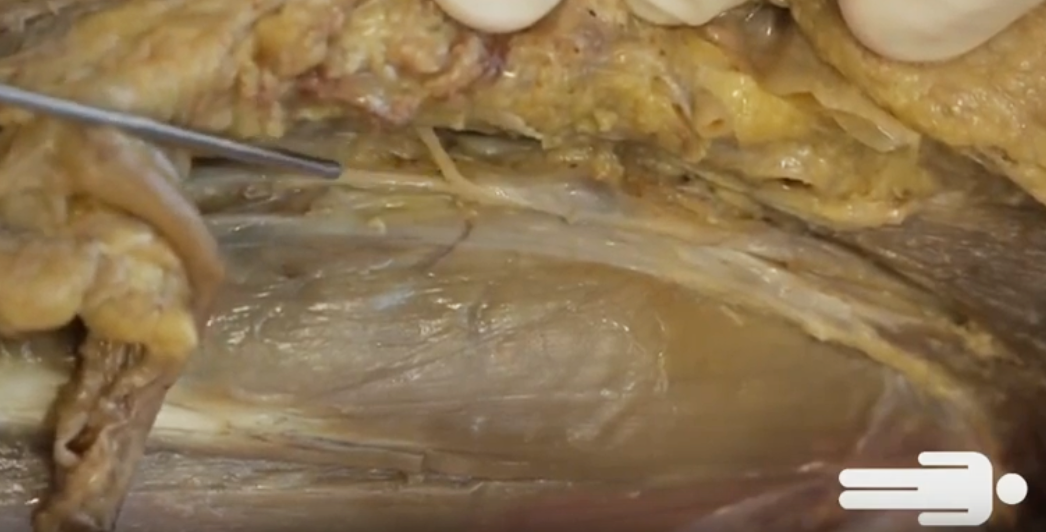 lumbale splanchnische zenuw
truncus sympathicus (abdominaal)
shot uit video , Leiden MOOC 6.4 - Video Anatomy on the Table: Innervation of the viscera – abdomen 
by  Bas Boekestijn, dept. Anatomy & Embryology, LUMC license CC BY NC SA 
https://anatomytool.org/content/leiden-mooc-64-video-anatomy-table-innervation-viscera-abdomen
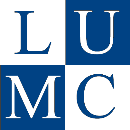 Splanchnische zenuwen(sympathisch)
Voorzien inwendige organen (splanchn-) sympathisch:


Cardiopulmonale splanchnische zenuwen(komen van truncus sympathicus ~C4 – T5)naar hart, longen, oesophagus
Thoracale splanchnische zenuwen(komen van truncus sympathicus T5-T12)naar prevertebrale / preaortale plexi/ gangliavoorzien buikorganen:lever, milt, pancreas, nieren, maag t/m colon transversum (voordarm en middendarm)

Lumbale splanchnische zenuwen(komen van truncus sympathicus L1-~L3)naar prevertebrale / preaortale plexi/ gangliavoorzien buik- en bekkenorganen:colon descendens t/m rectum (einddarm), blaas, uterus, ovariae, prostaat
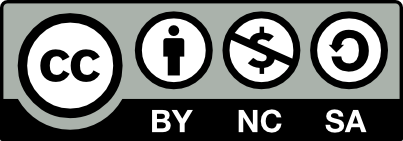 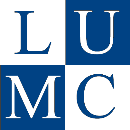 3 verbindingen
Verbindingen

Rami communicans (sympathisch)
Splanchnische zenuwen (sympathisch)
Pelviene splanchnische zenuwen (parasympathisch)
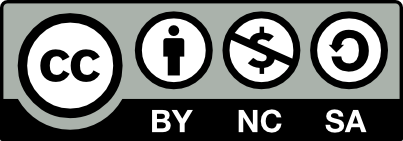 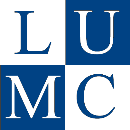 Pelviene splanchnische zenuwen(parasympathisch)
Verbinden
Sacrale parasympathische outflow (S2-S4)
met  

Plexus hypogastricus inferior
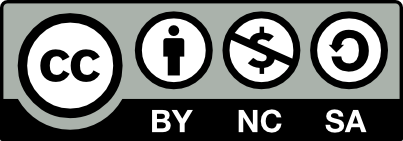 Toegevoegd: Sacrale parasympathische outflow
Schema Autonome zenuwstelsel
Parasympathisch
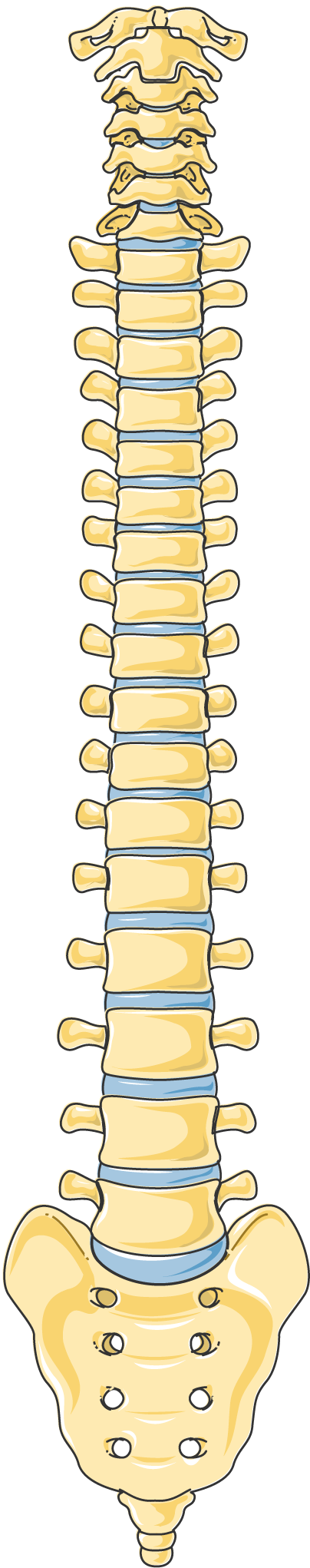 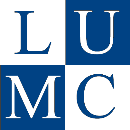 Nn. vagi, plexus oesophagealis, truncus vagalis ant. & post.
Truncus sympathicus (paravertebraal)
T1
Cardiopulmonale splanchnische zenuwen
T2
T3
T4
Nn. intercostales (spinaal)
T5
Rami communicans
T6
T7
T8
Pelviene splanchnische zenuwen

Verbinden

Sacrale parasymp. outflow (S2-S4)

met  

Plexus hypogastr. inf.
Thoracale splanchnische zenuwen:
N. splanchnicus major, minor, imus
T9
T10
T11
T12
L1
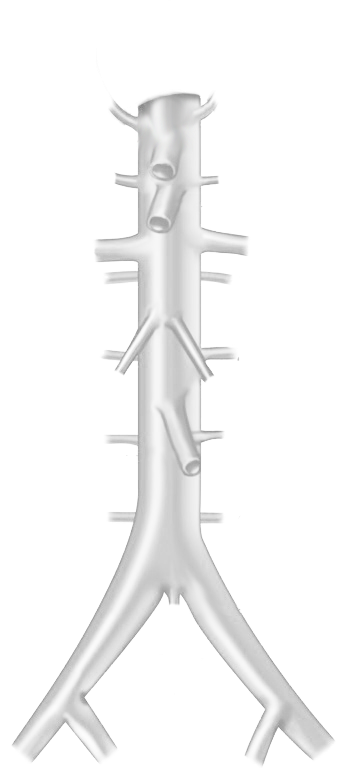 L1
Prevertebraal / preaortaal:
ganglion & plexus coeliacus, mesent. sup, aorticorenalis, intermesentericus, mesent. inf.
L2
L2
L3
Plexus lumbalis, achterste buikwandzenuwen (spinaal)
L3
L4
Lumbale splanchnische zenuwen
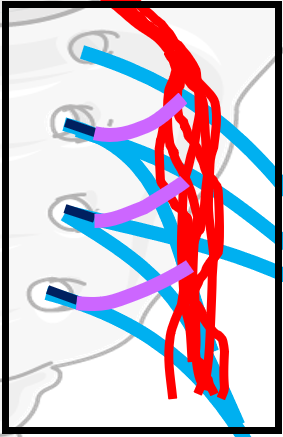 L4
L5
Plexus hypogastricus superior
L5
S1
N. hypogastricus
S2
S1
S3
S2
Sacrale 
parasympatische outflow
(S2-S4)
S4
S3
Pelviene splanchnische zenuwen
S5
S4
Plexus hypogastricus inferior
S5
Plexus sacralis, Nn. sacrales (spinaal)
CZS
PARASYMP
SYMP
Spinale zenuwen
Rami communicans
N. vagus
Pelviene splanchnische zenuwen
Paravertebraal (truncus sympathicus)
Splanchnische zenuwen
Prevertebraal / preaortaal
ORGAAN
Download dit schema
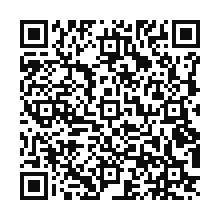 v. 3, March 2024
By Paul Gobée, dept. Anatomy & Embryology, LUMC license CC BY NC SA
Bronnen: Gray’s Anatomy 41st ed., Moore K et al, Clin. Oriented Anatoimy, 8th ed.
"Servier - Drawing Vertebral column anterior view - no labels" by Servier Medical Art, license: CC BY
"Branches of the abdominal aorta - English labels" by Open Learning Initiative, license: CC BY-NC-SA
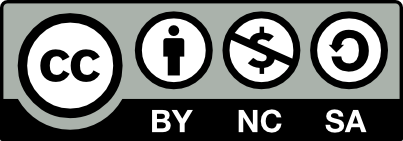 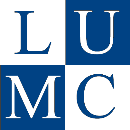 Pelviene splanchnische zenuw
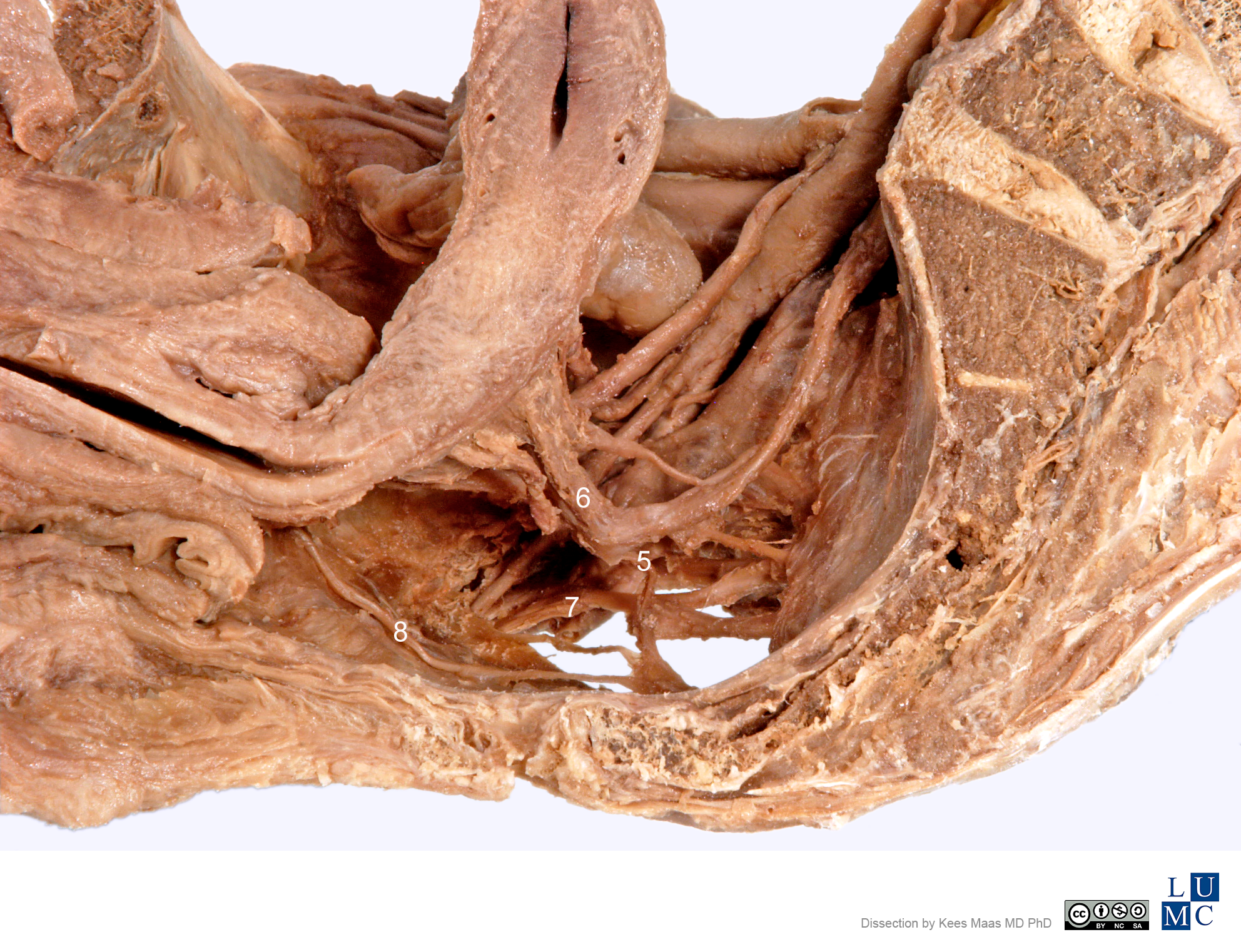 plexus hypogastricus inferior
n. hypogastricus
S2
pelviene splanchnische zenuw
Sacrale parasymp. outflow (S2-S4)
S3
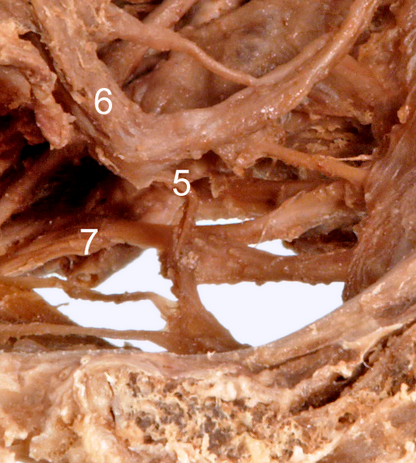 S4
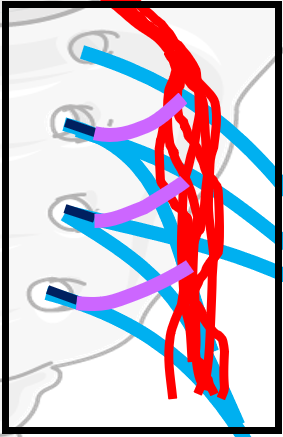 "Leiden, Maas Photo 15 - Sagittal view of the female pelvic nerves (plastination specimen) - number labels" by Kees (C.P.) Maas, LUMC, Marco C. DeRuiter, LUMC and J. Lens, license: CC BY-NC-SA
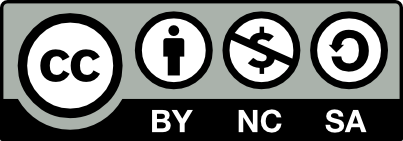 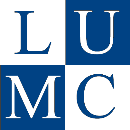 Zenuwstelselin 5 onderdelenen 3 verbindingen
Onderdelen
Spinale zenuwen - (overwegend) Somatisch
Paravertebraal (truncus sympathicus)- Sympathisch
Prevertebraal/ preaortaal - (overwegend) Sympathisch
Nn. vagi - Parasympathisch
Sacraal - Parasympathisch

Verbindingen

Rami communicans  (spinaal – truncus symp.) Symp
Splanchnische zenuwen (truncus symp. – preaortaal) Symp
Pelviene splanchnische zenuwen Para		(parasymp S2-S4 – plexus hypogastricus inferior)
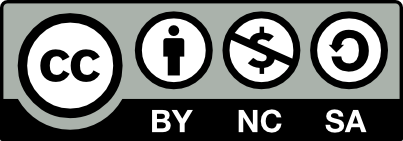 Schema Autonome Zenuwstelsel
Schema Autonome zenuwstelsel
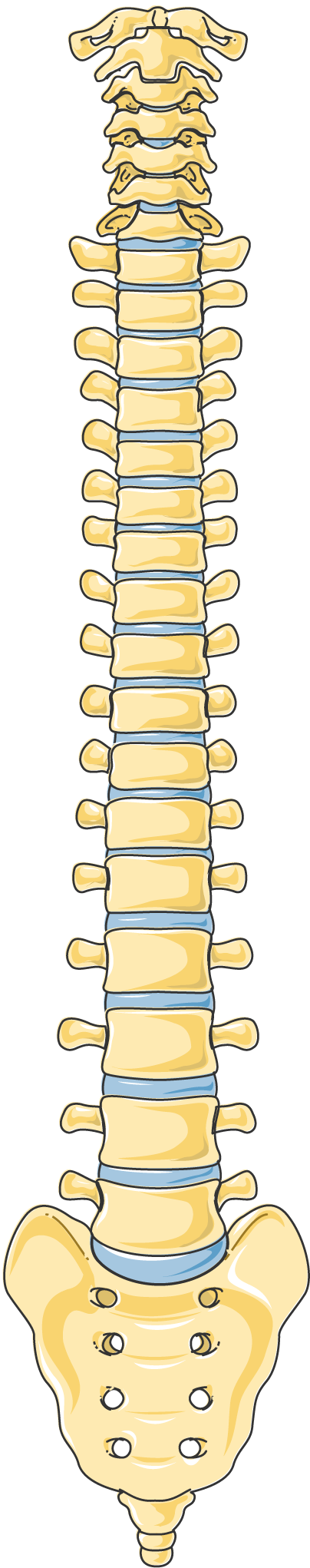 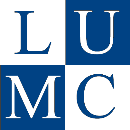 Nn. vagi, plexus oesophagealis, truncus vagalis ant. & post.
Truncus sympathicus (paravertebraal)
T1
Cardiopulmonale splanchnische zenuwen
T2
T3
T4
Nn. intercostales (spinaal)
T5
Rami communicans
T6
T7
T8
Thoracale splanchnische zenuwen:
N. splanchnicus major, minor, imus
T9
T10
T11
T12
L1
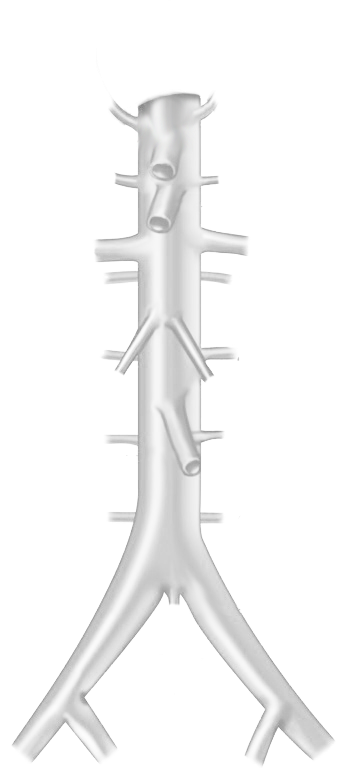 L1
Prevertebraal / preaortaal:
ganglion & plexus coeliacus, mesent. sup, aorticorenalis, intermesentericus, mesent. inf.
L2
L2
L3
Plexus lumbalis, achterste buikwandzenuwen (spinaal)
L3
L4
Lumbale splanchnische zenuwen
L4
L5
Plexus hypogastricus superior
L5
S1
N. hypogastricus
S2
S1
S3
S2
Plexus sacralis, Nn. sacrales (spinaal)
S4
S3
Pelviene splanchnische zenuwen
S5
S4
Plexus hypogastricus inferior
S5
Sacrale parasymp. outflow
CZS
PARASYMP
SYMP
Spinale zenuwen
Rami communicans
N. vagus
Pelviene splanchnische zenuwen
Paravertebraal (truncus sympathicus)
Splanchnische zenuwen
Prevertebraal / preaortaal
ORGAAN
Download dit schema
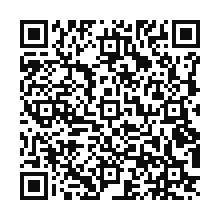 v. 3, March 2024
By Paul Gobée, dept. Anatomy & Embryology, LUMC license CC BY NC SA
Bronnen: Gray’s Anatomy 41st ed., Moore K et al, Clin. Oriented Anatoimy, 8th ed.
"Servier - Drawing Vertebral column anterior view - no labels" by Servier Medical Art, license: CC BY
"Branches of the abdominal aorta - English labels" by Open Learning Initiative, license: CC BY-NC-SA
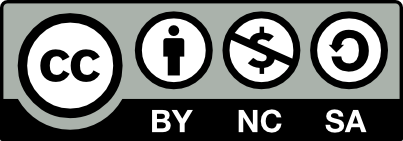